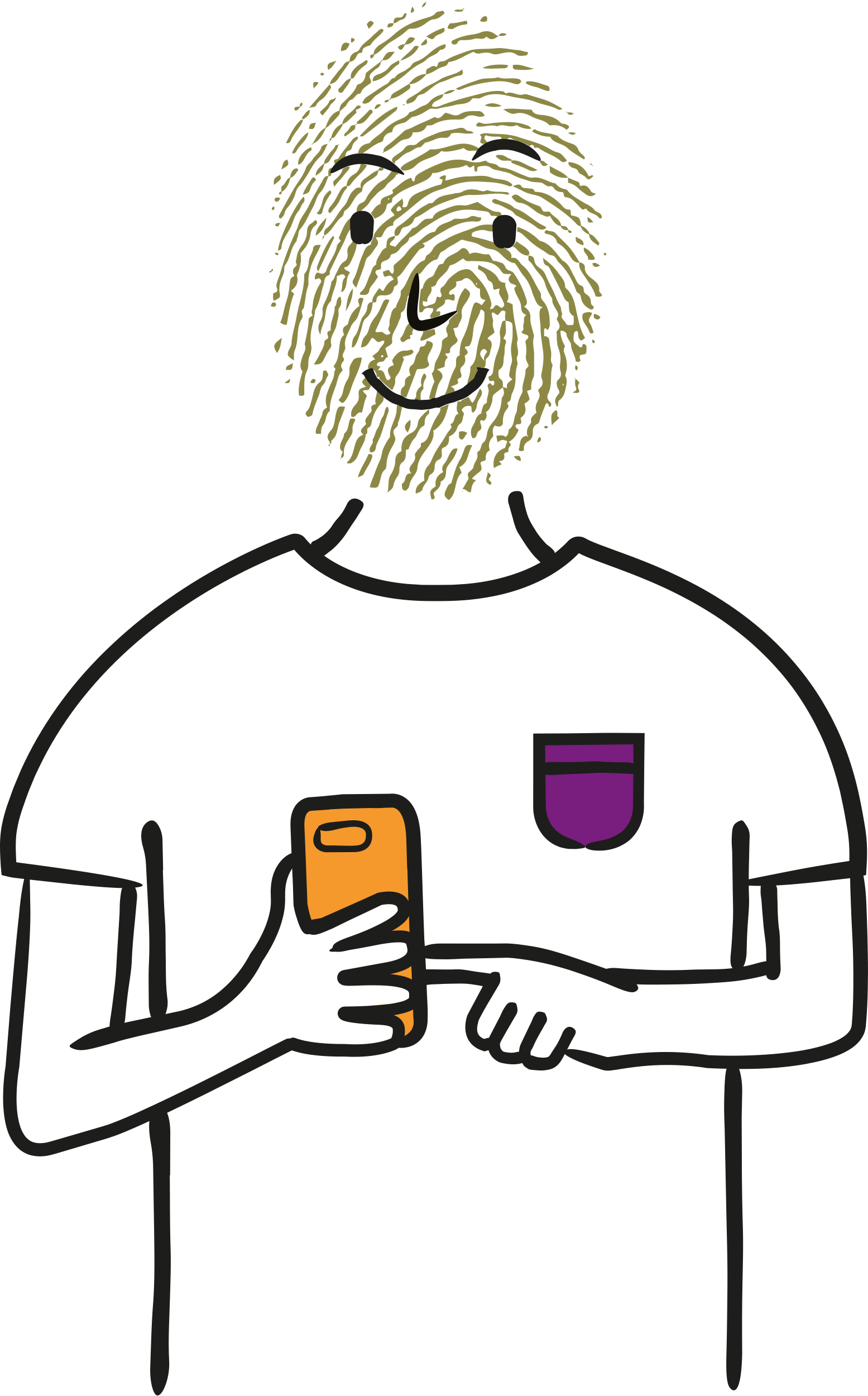 Personal Data - What’s it all about?
Understanding what personal data isand why it is valuable
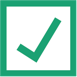 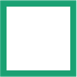 Age group 11-16
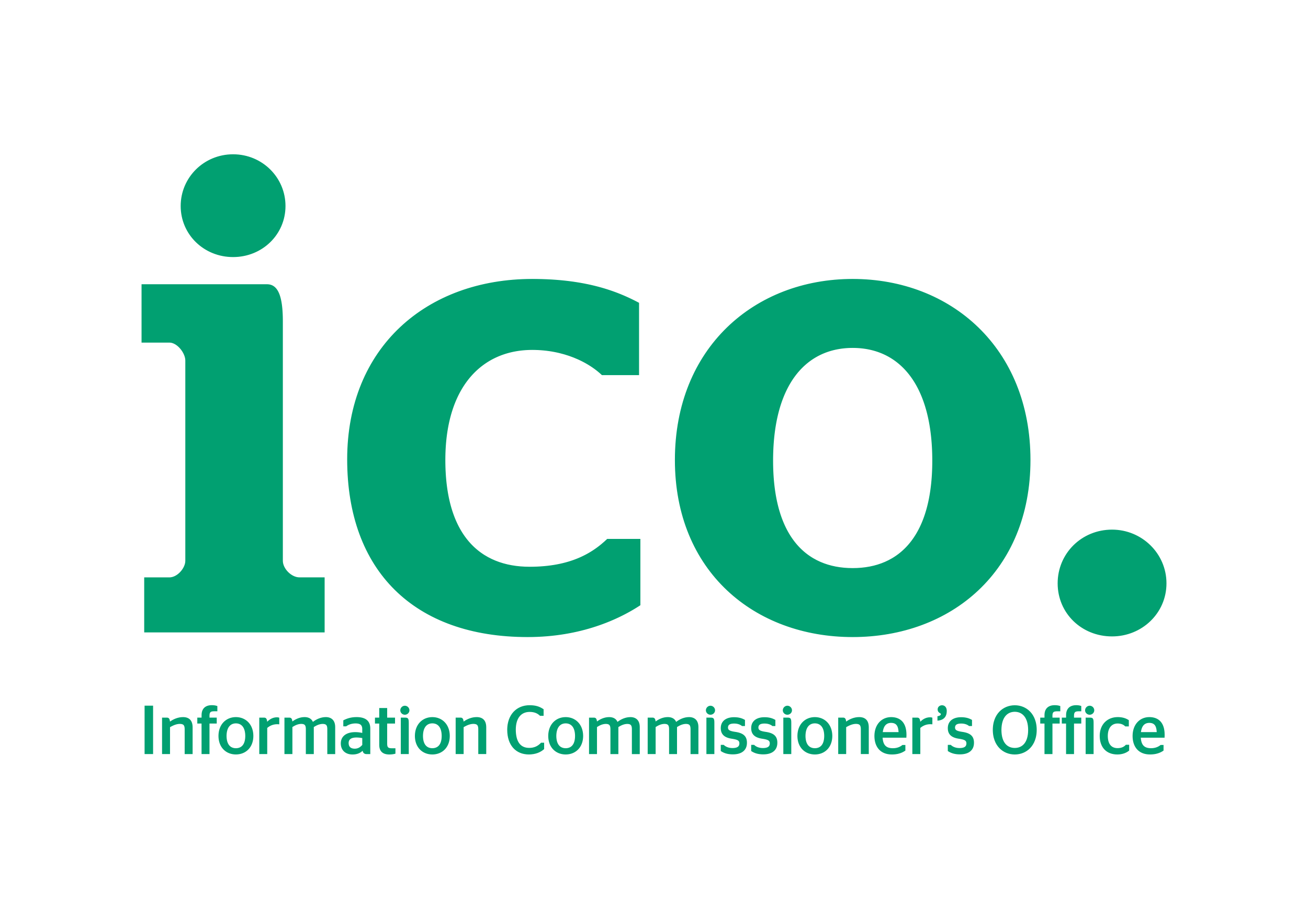 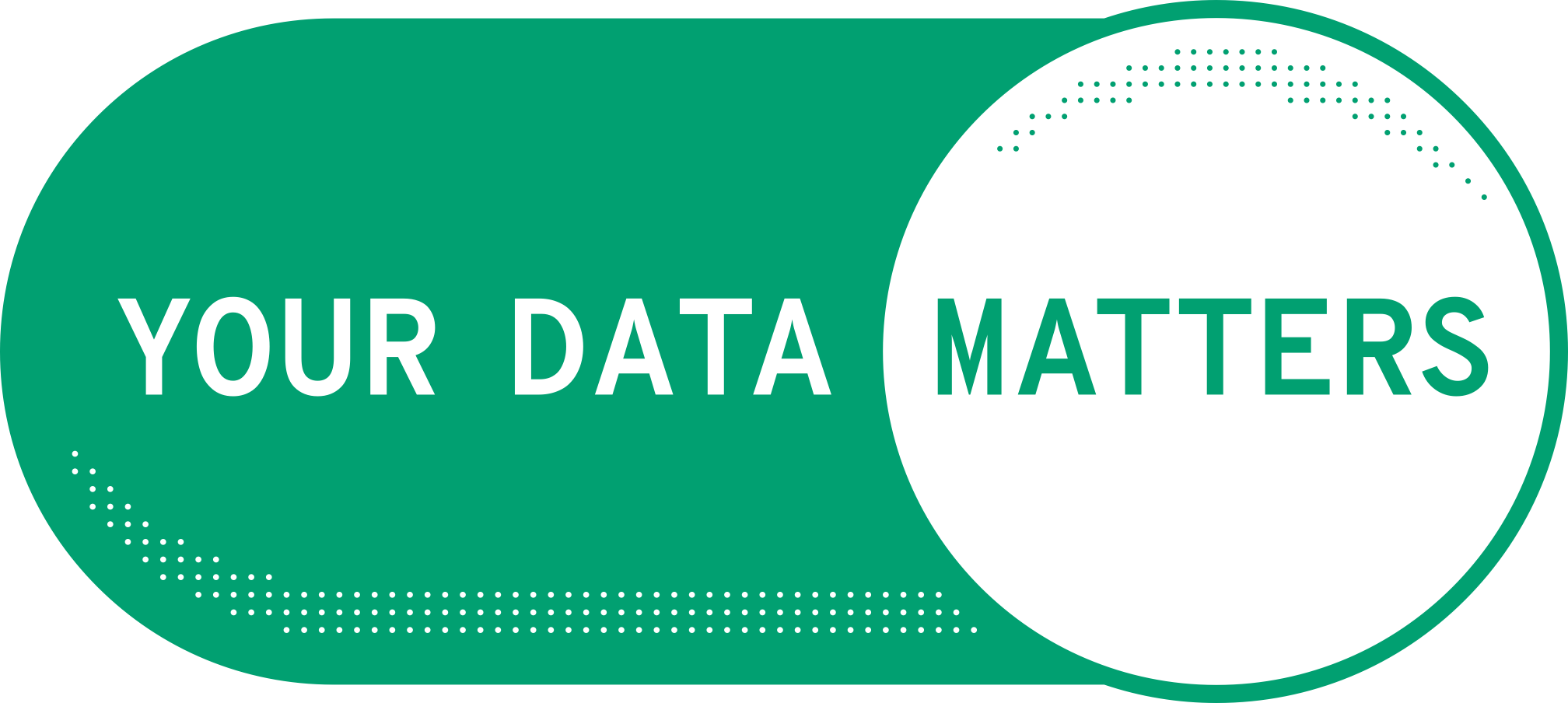 Personal Data - What’s it all about? (England)
This lesson aims to make pupils aware of what personal data is, how it is collected and how it is used.
It can be used as a standalone session or with the follow-up session, Staying Private on Social Media.
Curriculum Links to PSHE programme of Study:
KS3
H30. how to identify risk and manage personal safety in increasingly independent situations, including online
R42. to recognise peer influence and to develop strategies for managing it, including online
L25. to make informed decisions about whether different media and digital content are appropriate to view and develop the skills to act on them
KS4
H22. ways to identify risk and manage personal safety in new social settings, workplaces, and environments, including online
L22. that there are positive and safe ways to create and share content online and the opportunities this offers
DFE RSE and Health Guidance
Pupils Should Know: 
how to critically consider their online friendships and sources of information including awareness of the risks associated with people they have never met
how information and data is shared and used online.
Ofsted personal development judgement
Schools support pupils to develop in many diverse aspects of life including:
enabling pupils to recognise online and offline risks to their well-being and making them aware of the support available to them 
enabling pupils to recognise the dangers of inappropriate use of mobile technology and social media
Age: 11-16 
Timing: 50-60 mins

Learning objectives 
Students will learn:
what personal data is 
how personal data is collected
why personal data is valuable

Guidance for teaching:
Take time to set clear ground-rules around listening, respect and not using personal or sensitive examples. 
Create a positive classroom culture where students feel able to ask questions and also have the right to pass if they don’t feel comfortable answering a question. 
Ensure you are familiar with your schools safeguarding policy and procedures, including what do if a student makes a disclosure. Find more information here
Also ensure that  any other whole school policies are followed such as e-safety.
[Speaker Notes: (Teacher only)]
Personal Data - What’s it all about?
Learning objectives
Students will be able to:
?
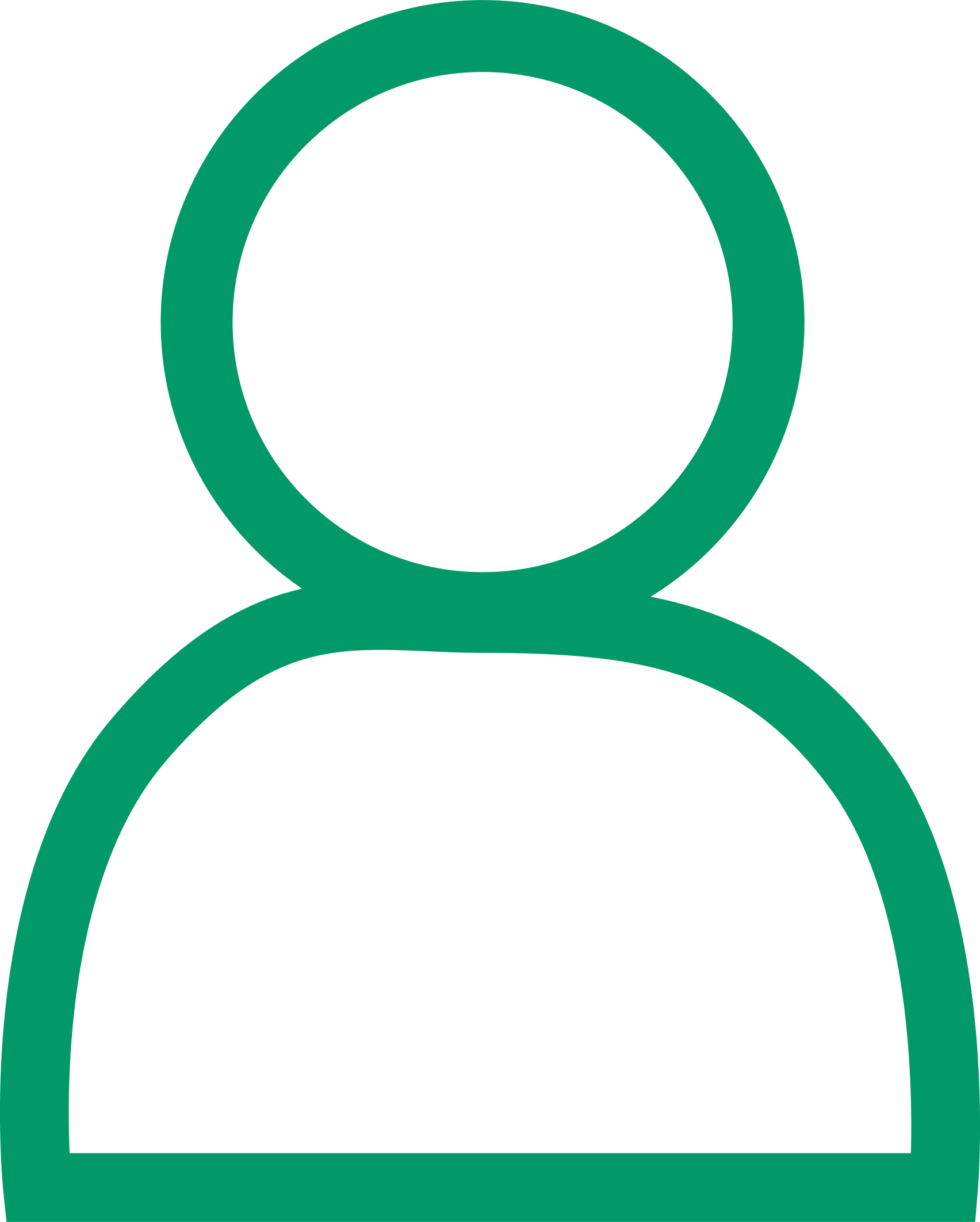 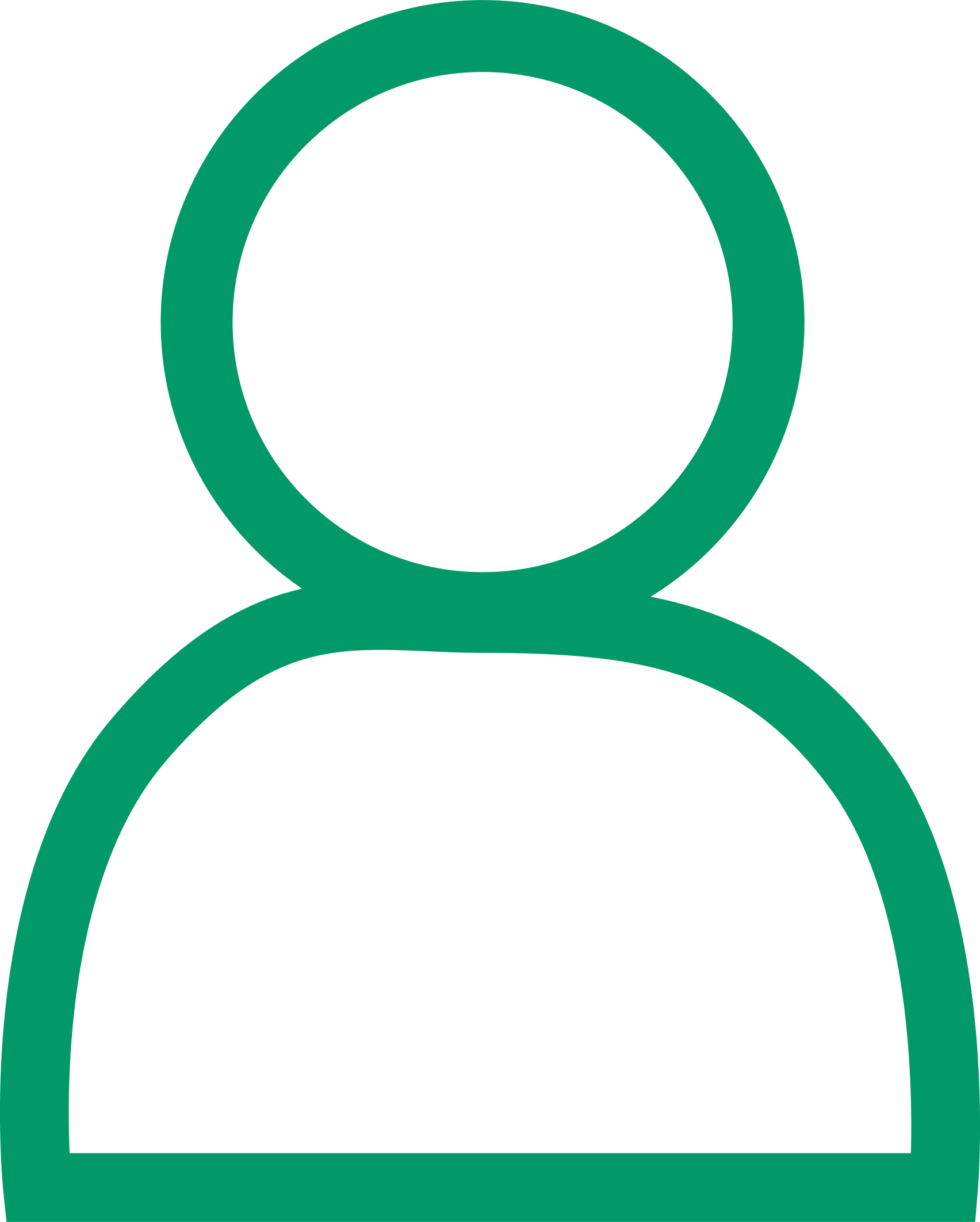 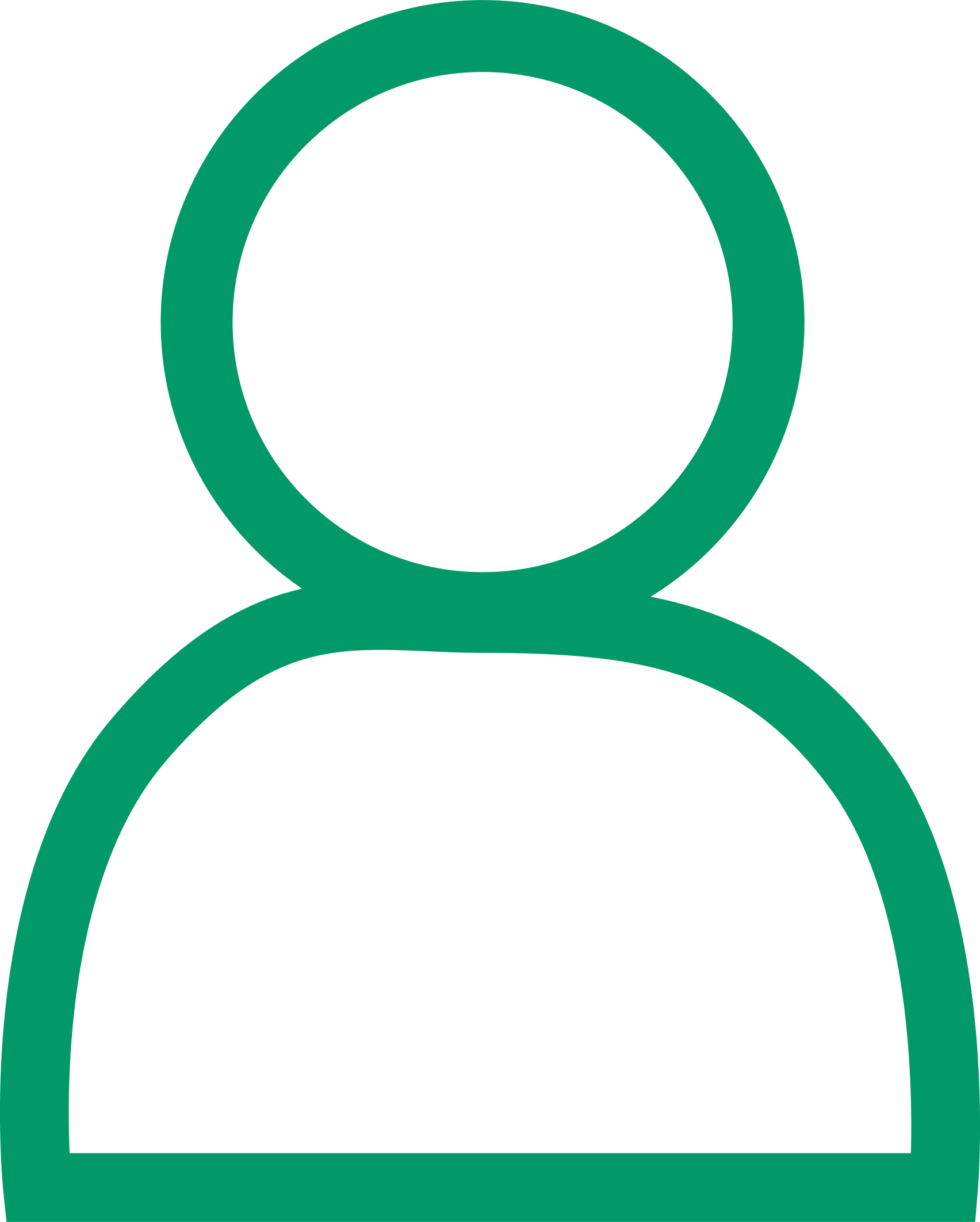 ?
+
$
describe what personal data is
identify how personal data is collected
explain why personal data is valuable
[Speaker Notes: Learning Objectives (1 min)
This lesson aims to aims to make students aware of what personal data is, how it is collected and how it is used.]
vv
vv
vv
A A
vv
What is
Personal Data?
How many forms of personal data can you think of?
Personal data is any information that could be used to identify you.
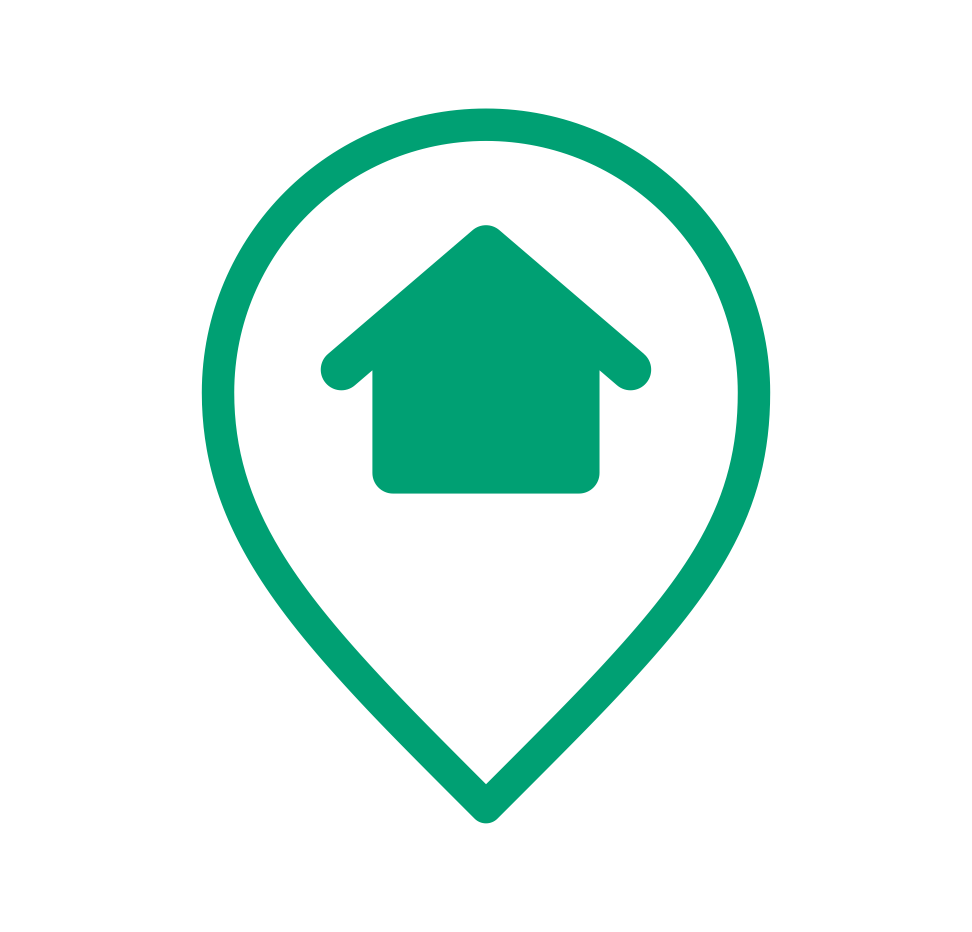 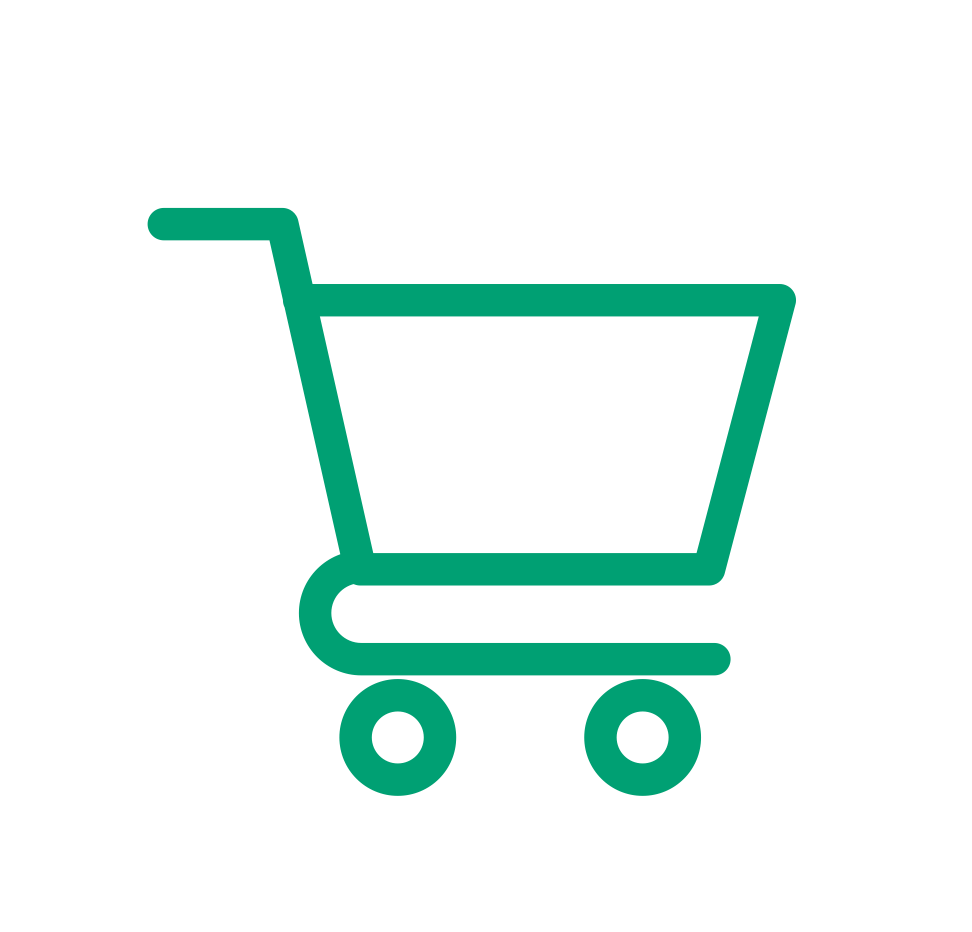 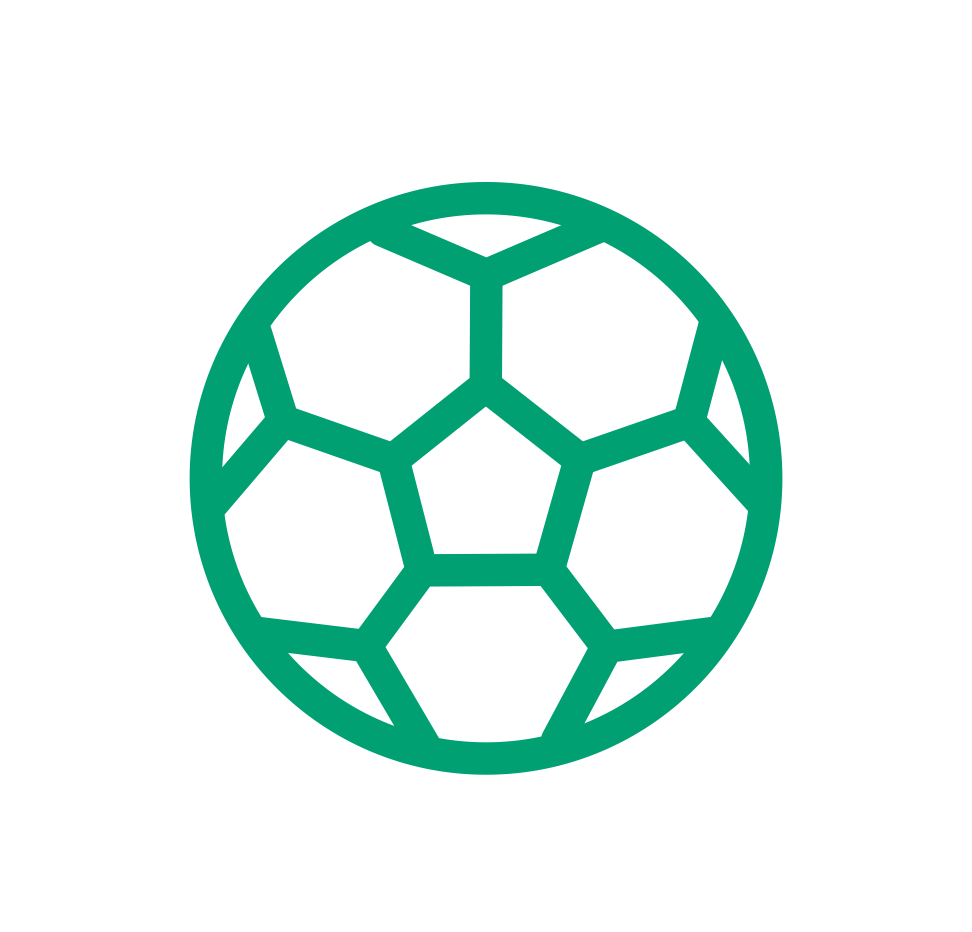 Address
Shopping
Hobbies
This includes details about yourself, such as your name and age, or your behaviour, such as where you shop and what you buy.
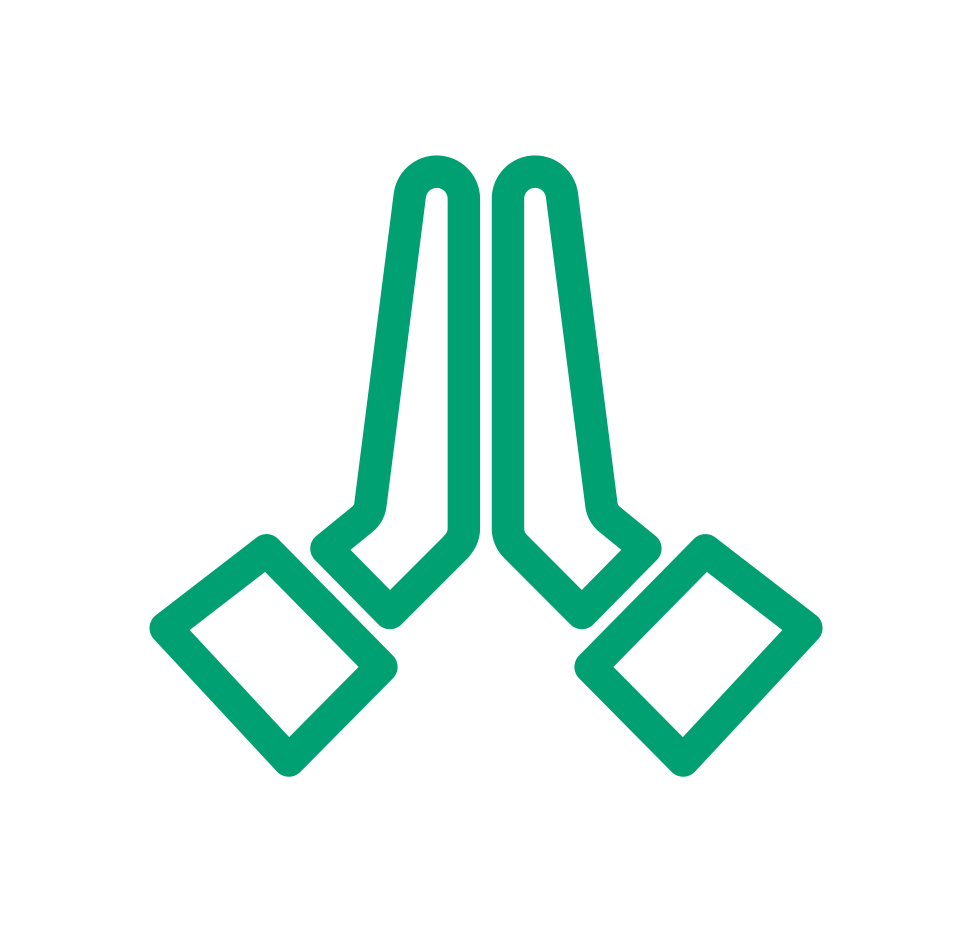 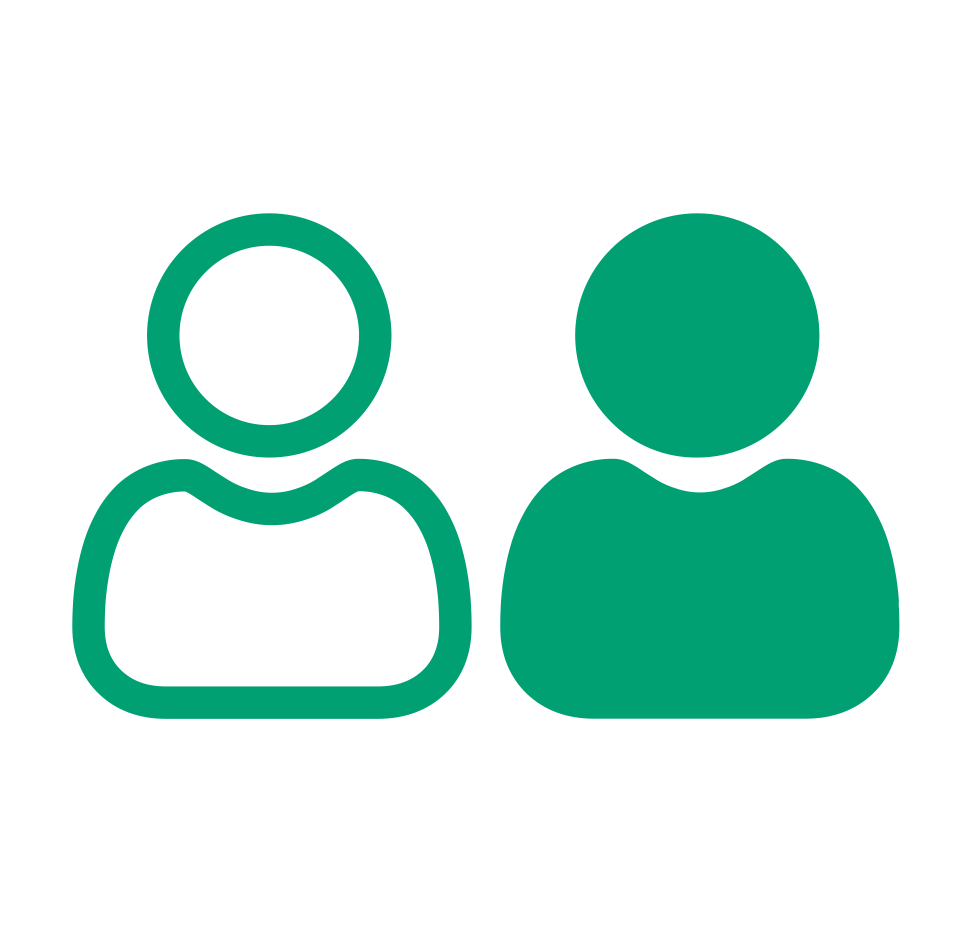 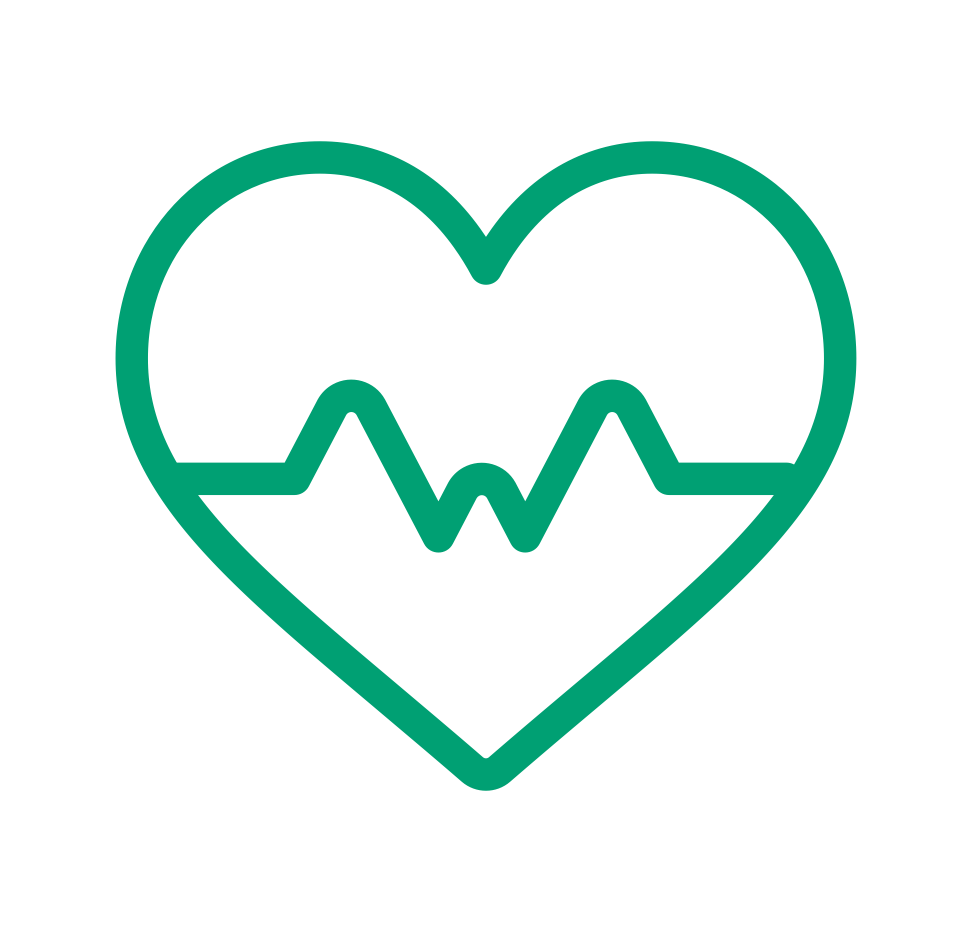 Religious beliefs
Race/ ethnicity
Health
vv
[Speaker Notes: Starter (5 minutes)
Assess students’ prior knowledge on the topic. 
Students should get into pairs and come up with as many examples of personal data as they can. They can create mind maps or use sticky notes to create a class display wall.]
What is personal data?
Using at least three of the words in the word bank below, create a definition of personal data.
information
behaviour
yourself
recorded
identify
collected
[Speaker Notes: Alternative Starter (5 minutes)
Assess students’ prior knowledge on the topic by asking them to create a definition of personal data and add on anything they already know. 
Students should get into pairs and come up with as many examples of personal data as they can. They can create mind maps or use sticky notes to create a class display wall.]
What is personal data?
What is personal data?
Using at least three of the words in the word bank below to create a definition of personal data.
Add on any examples of personal data that you can think of.
In pairs, share your definitions and add on anything you already know about personal data.
information
behavior
yourself
recorded
identify
collected
[Speaker Notes: Alternative Starter (5 minutes)
Assess students’ prior knowledge on the topic by asking them to create a definition of personal data and add on anything they already know. 
Students should get into pairs and come up with as many examples of personal data as they can. They can create mind maps or use sticky notes to create a class display wall.]
What is personal data?
Personal data
Personal data is any information that could be used to identify you.

This includes details about yourself, such as your name and age, or your behaviour, such as where you shop and what you buy.
Add on any examples of personal data that you can think of.
In pairs, share your definitions and add on anything you already know about personal data.
[Speaker Notes: Alternative Starter (5 minutes)
Show students the definition and compare it to their own. Is there anything they would add or change?]
Our personal data can be collected online when we…
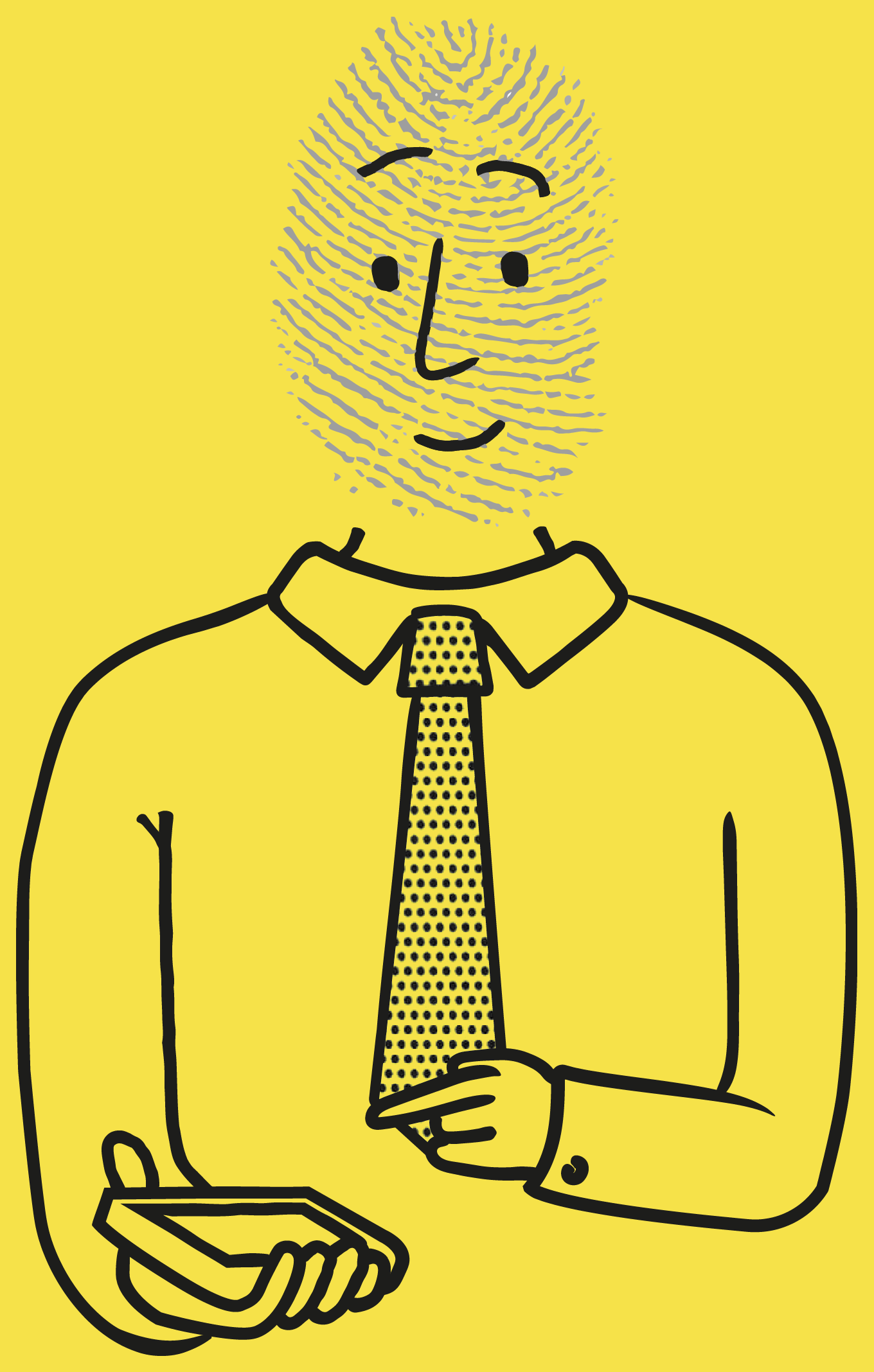 Join social media groups
Use a satnav app
Click on adverts
Play online games
Use a virtual assistant
Share photographs
Send
emails
Use loyalty cards
Complete online
forms
[Speaker Notes: Activity 1 (10 minutes)
When we are online, our personal data can be collected in many ways. Ask students how they think our data is collected online.
Then show students the range of places that our personal data is collected from. Ask students if they are surprised by any of these things and if so why. 
Can they think of any other sources of personal data?]
Our personal data can be collected online when we…
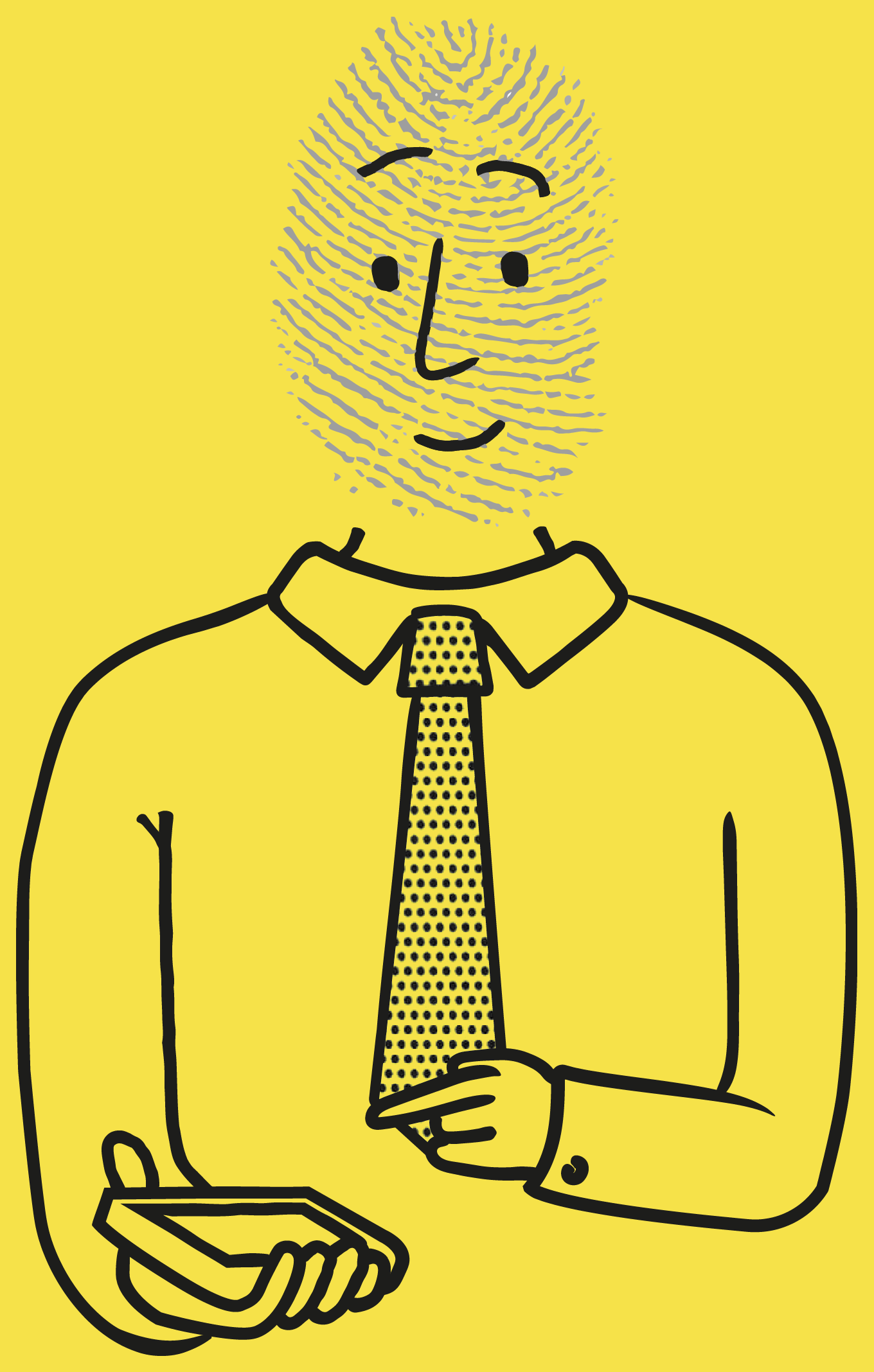 Personal data
Join social media groups
Use a satnav app
Click on adverts
Play online games
What type of personal data can be collected from these activities? 

Complete the worksheet.
Use a virtual assistant
Share photographs
Send
emails
Use loyalty cards
Complete online
forms
[Speaker Notes: Activity 1 cont. (10 mins)
What type of personal data can be collected through these activities? 
Ask students to complete the Personal Data - How is it collected? worksheet in groups and discuss what type of personal data can be given away through these activities. 
Make the point to students that we leave traces behind whenever we do things online. This is called our ‘digital footprint’.]
Giving away personal data - Pros
vv
vv
This can make life more convenient. For example:
Companies use our personal data to personalise services for us.
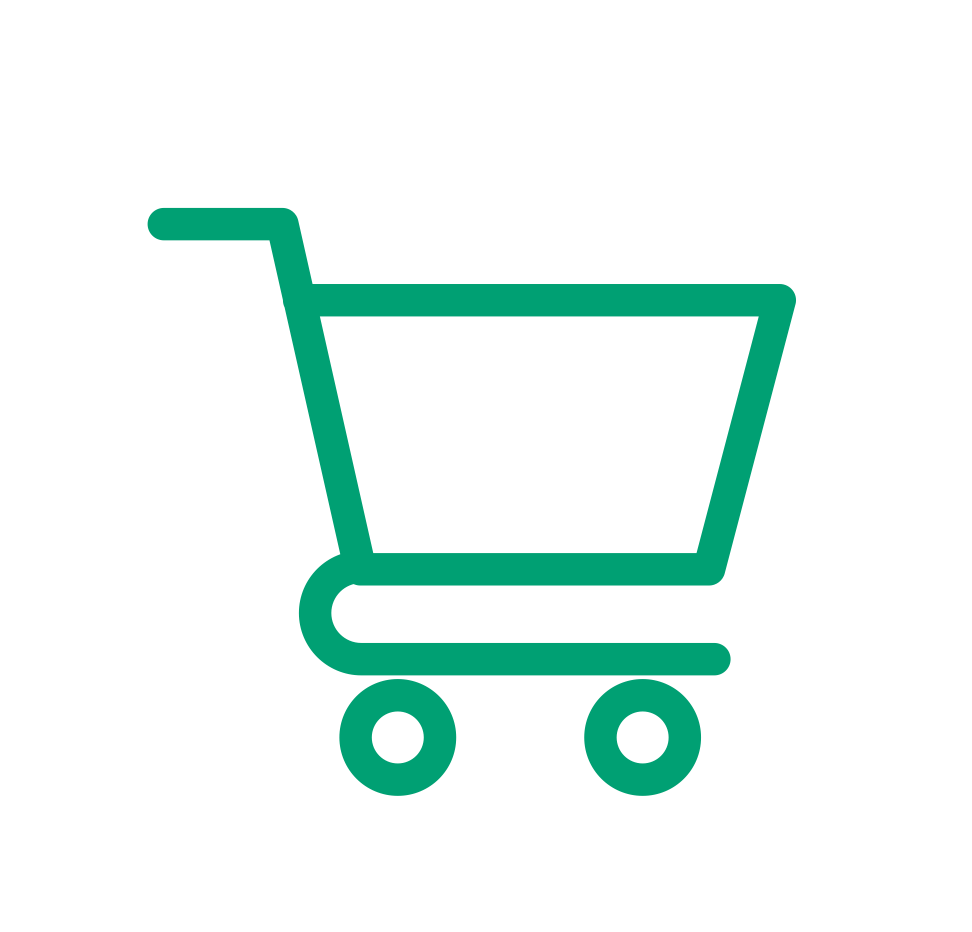 online supermarkets use our addresses to deliver our shopping
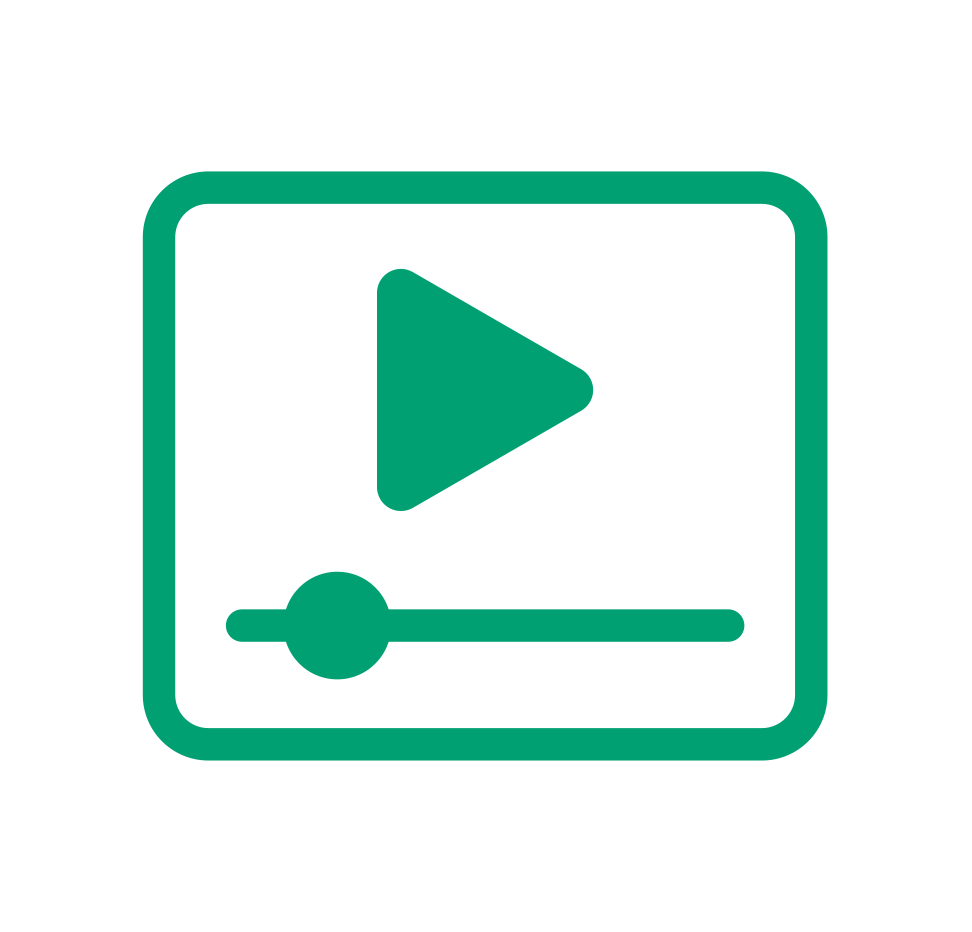 streaming platforms remember which episode we were up to, so we can resume easily
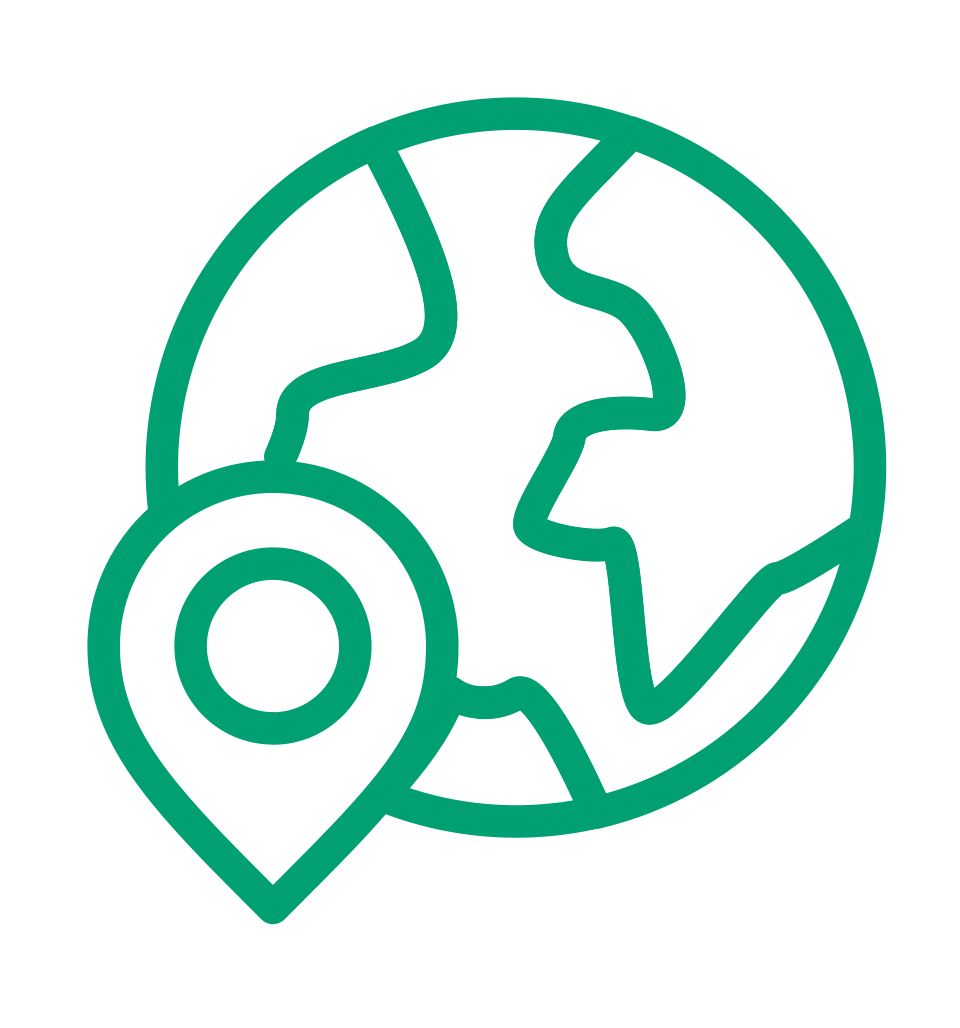 online maps can track our locations to send us directions.
vv
[Speaker Notes: Activity 2a (10 minutes)
Which other examples of positive uses of personal data can students think of? 
They should complete the Personal data – What are the positive uses? worksheet and fill out the Diamond 9 template, sorting the positive uses from most to least beneficial to their own lives. 
Share answers with the class. 
Start students thinking about why our personal data is being collected online.]
Challenge: How do you know your data is being collected?
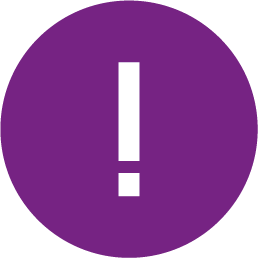 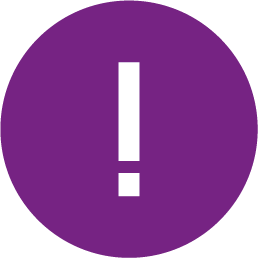 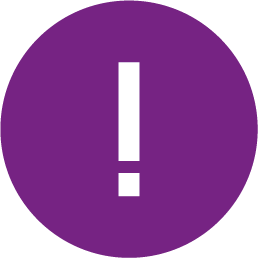 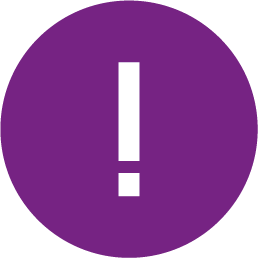 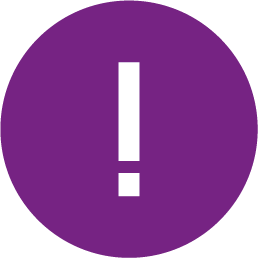 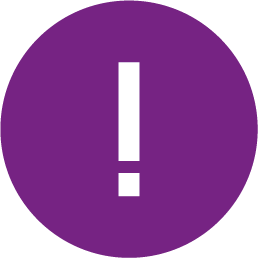 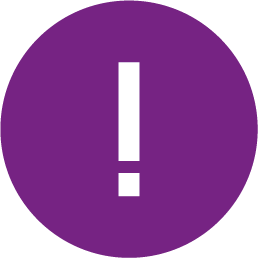 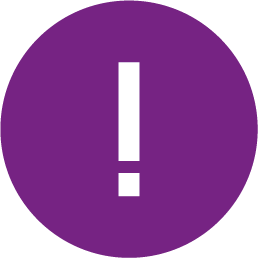 Recommended events on social media that you may be interested in
Online shopping packages
Using online maps to navigate
Websites saving passwords and usernames
Suggested TV and films to watch on streaming platforms
Tracking your phone in case it gets lost
Taxi apps using your location
Looking up the weather
[Speaker Notes: Activity 2b – Discussion (5 mins)
Ask students to share their answers from the Personal data – What are the positive uses? worksheet and show this slide with some suggested answers. It is important to note that giving away personal data is not always a bad thing. It makes our modern lives more convenient. It is also important, however, to be informed and only give away your data when you feel comfortable doing so. 

How do you know when your data is being collected?
1) By accepting cookies
When you accept cookies you give permission for your personal data to be collected while you are online. This could include your location, which would help customise a weather app or traffic report. Cookies can remember your username and passwords or what you have placed in your shopping cart. Therefore, they make your online experience easier. 
However, you should be selective when accepting cookies – sometimes you may not want your login information remembered for security reasons, or you may not want your online activity tracked while on a particular web page e.g. you don’t want to be targeted for special offers.
2) By accepting Terms and Conditions
 Check the privacy policy / terms and conditions. These outline what data can be collected and shared when you are on a web page or app.]
Giving away personal data - Cons
Personal data
Discuss:

What might be the cons of giving away personal data?
[Speaker Notes: Discussion (5 minutes)
Start a class discussion about what might be the cons of giving away personal data and record students’ prior knowledge about this on the  whiteboard.]
Giving away personal data - Cons
Personal data
Discuss:

What might be the cons of giving away personal data?
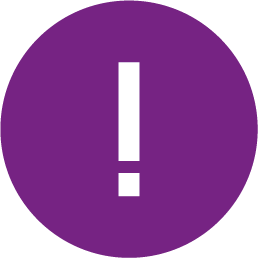 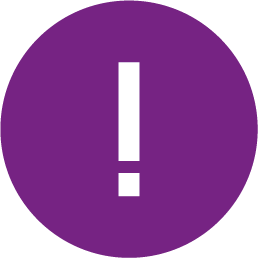 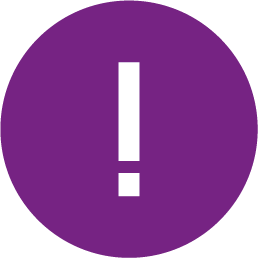 z
z
z
‘Data brokers’ track and analyse large sets of information including personal data, which they can sell to businesses, such as retailers.
Companies want to know the things people like and dislike, how they spend their time, and what they buy.
Sometimes our personal data can be used in ways we don’t expect or don’t even know about.
[Speaker Notes: Discussion (5 minutes)
Show students the three bullet points above and read through as a class.]
Giving away personal data - Cons
Giving away personal data - Cons
Personal data
Why is this personal data so valuable to businesses?
How comfortable are you with your data being shared and why?
Can you think of any more risks of sharing personal data?
Discuss:

What might be the cons of giving away personal data?
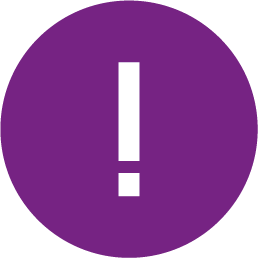 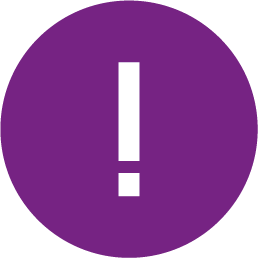 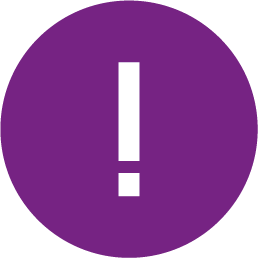 z
z
z
‘Data brokers’ track and analyse large sets of anonymised personal data, which they can sell to businesses, such as retailers.
Companies want to know the things people like and dislike, how they spend their time, and what they buy.
Sometimes our personal data can be used in ways we don’t expect or don’t even know about.
[Speaker Notes: Discussion cont.  (5 minutes)
Why is personal data so valuable to businesses? (It has been said that data is now more valuable than oil.)(Data helps businesses understand how different groups of people live, what appeals to them, and what their spending habits are. This allows businesses, such as retailers, to tailor their marketing, messaging and products towards the groups they want to target. Groups might be people of a specific gender, age, location, or category, such as parent, teenager, office worker, football fan etc.)
How comfortable are students with the idea of people’s data being shared? What are the risks? Is sharing anonymised shopping data different to sharing identifiable personal data, such as their email addresses? 
Can you think of any more risks of sharing personal data? (identity theft, fraud, online reputation, once something is online it can’t be removed easily)]
Giving away personal data - Cons
Challenge
Challenge:
What is GDPR and how does it link to the sharing of personal data? Is it a good thing there are more rules in this area? Why or why not?
Why is this personal data so valuable to businesses?
How comfortable are you with your data being shared and why?
Can you think of any more risks of sharing personal data?
[Speaker Notes: Optional extension
Introduce the concept of General Data Protection Regulation (or GDPR). Before the recent changes to the law, companies were more free to use and share your personal data, such as contacting you with marketing emails. Now, there are rules in place to make sure that your data is held safely, not to for too long, and you can only be contacted if you agree to it. Do students think this is a good thing or not? Why?]
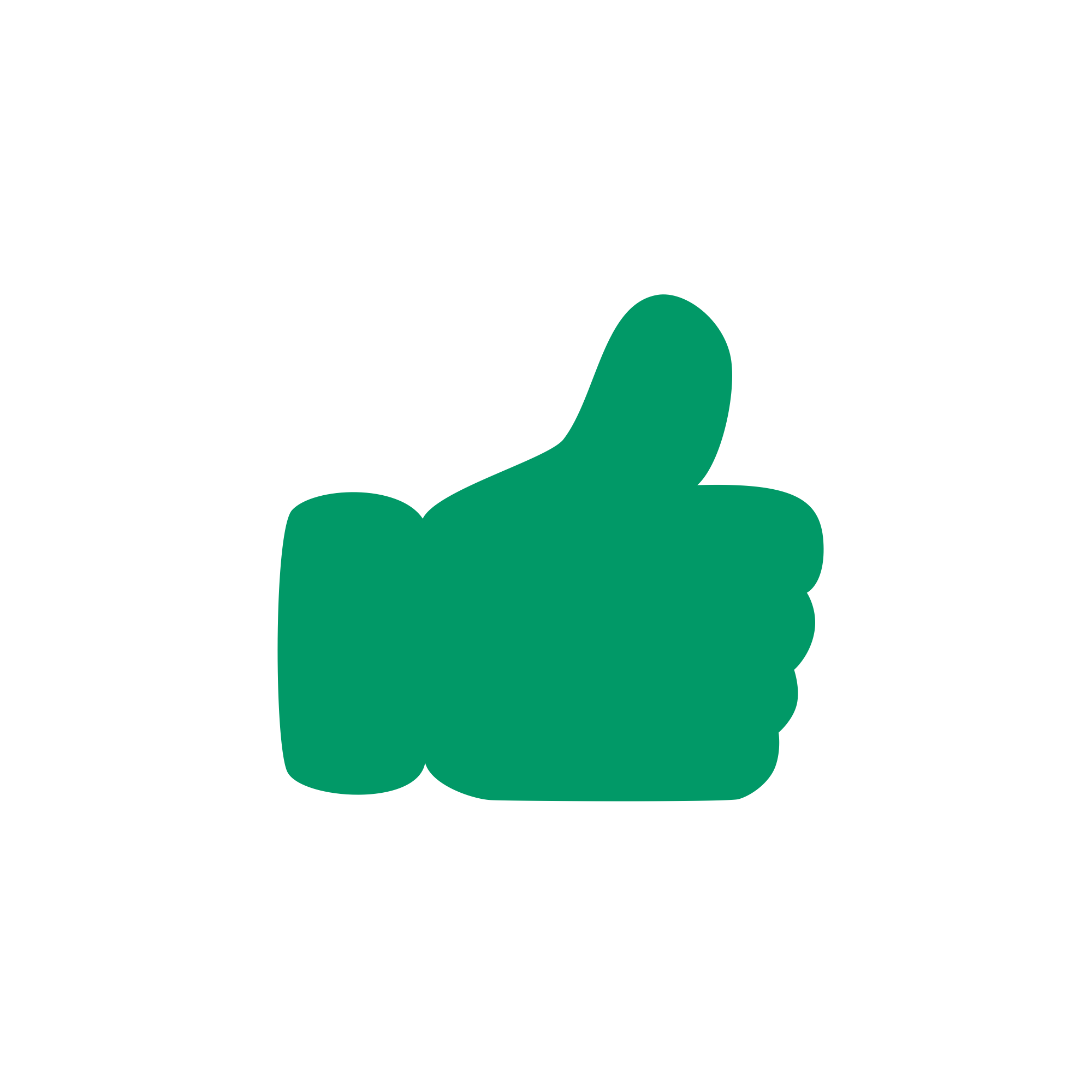 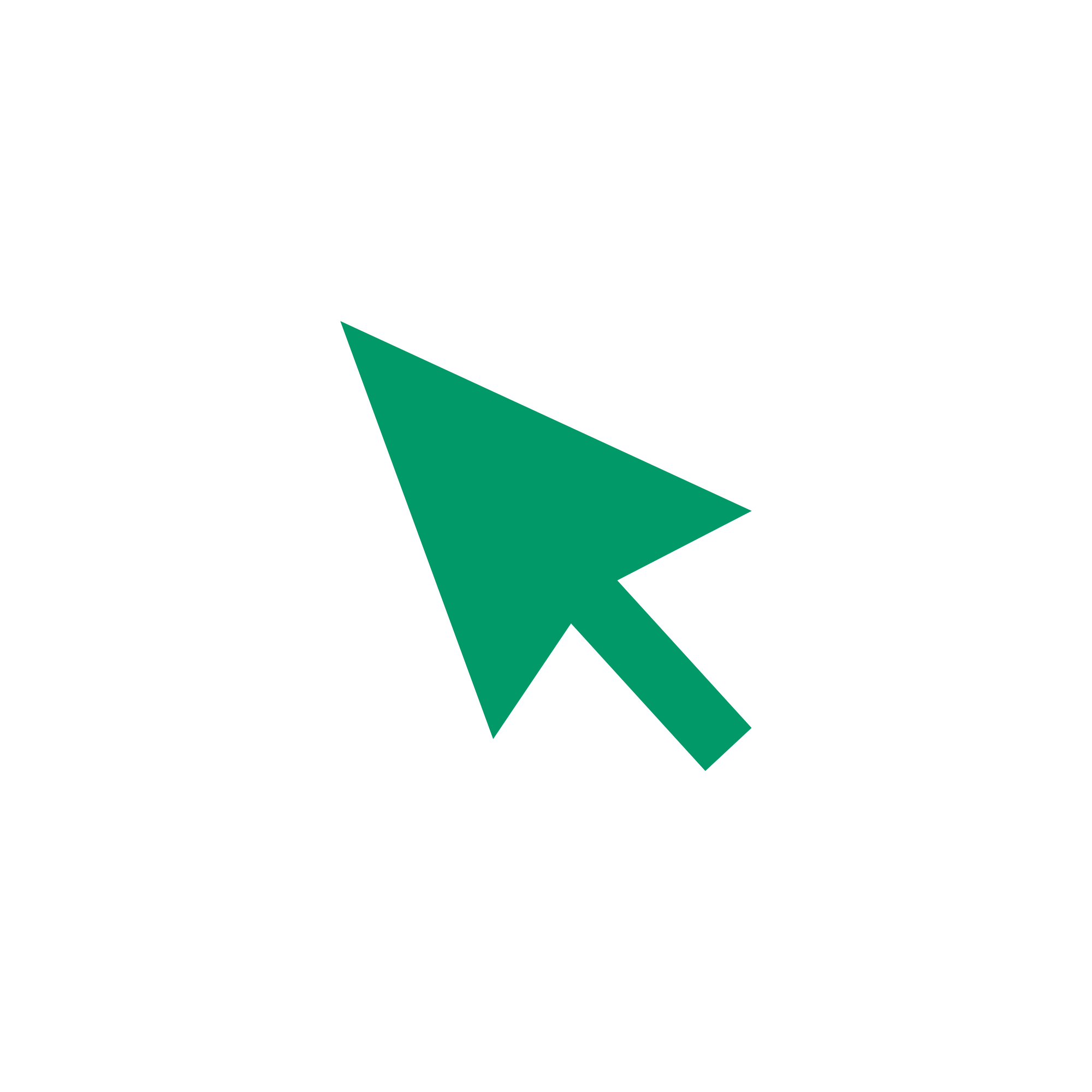 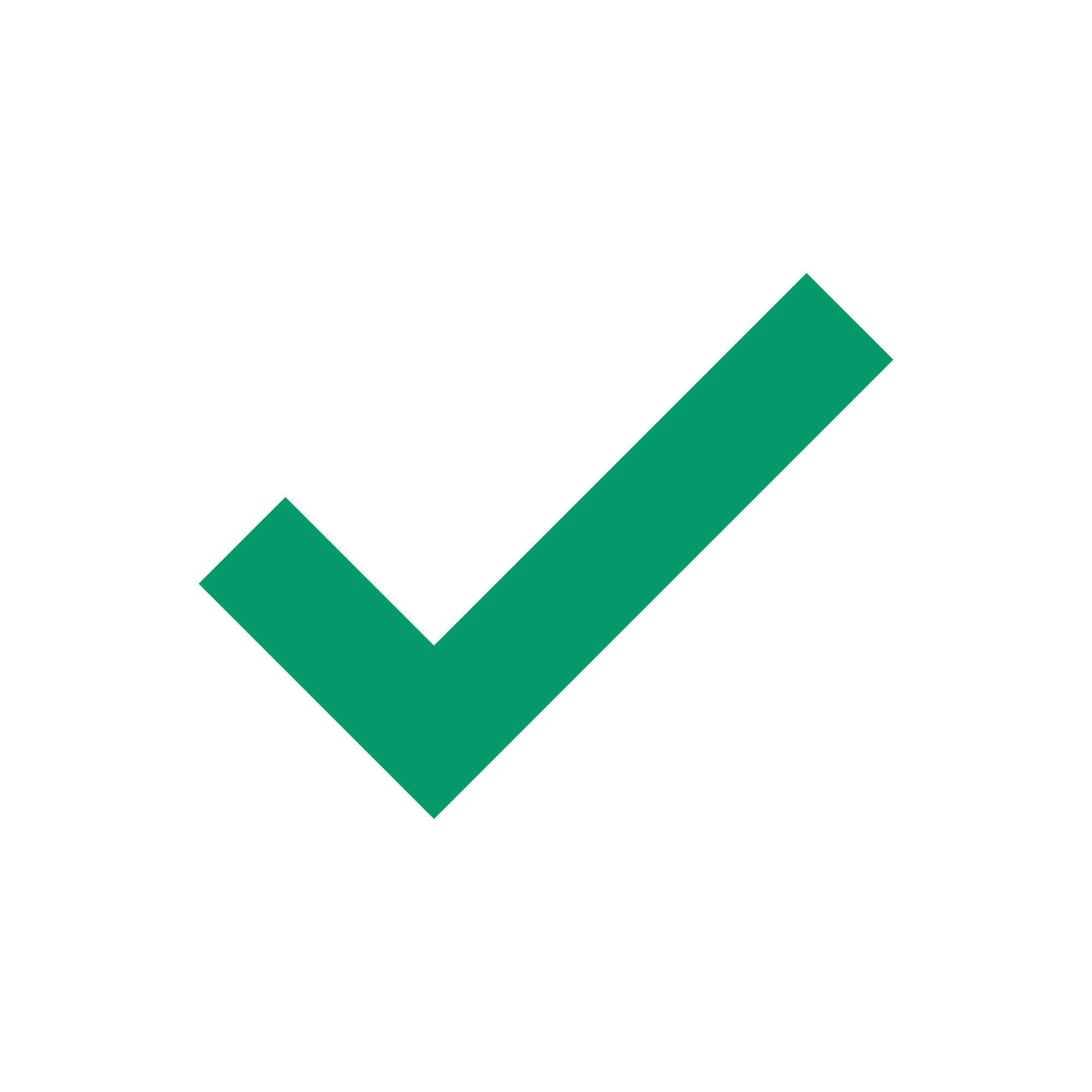 Erin likes a climate change campaign page on social media
Erin checks into a climate change demonstration
Erin clicks on a link which takes her to an online blog about climate change
Erin’s personal data is collected to build a profile of her interests
[Speaker Notes: Activity 3 (5 minutes)
Erin is on a social media app. Her location and online activity is collected by the app to build a profile about her. This profile helps the app to show her targeted posts and adverts that are personalised, based upon her location and interests. If she has given data like her age and gender to the platform, this will also be used to target her with relevant posts.]
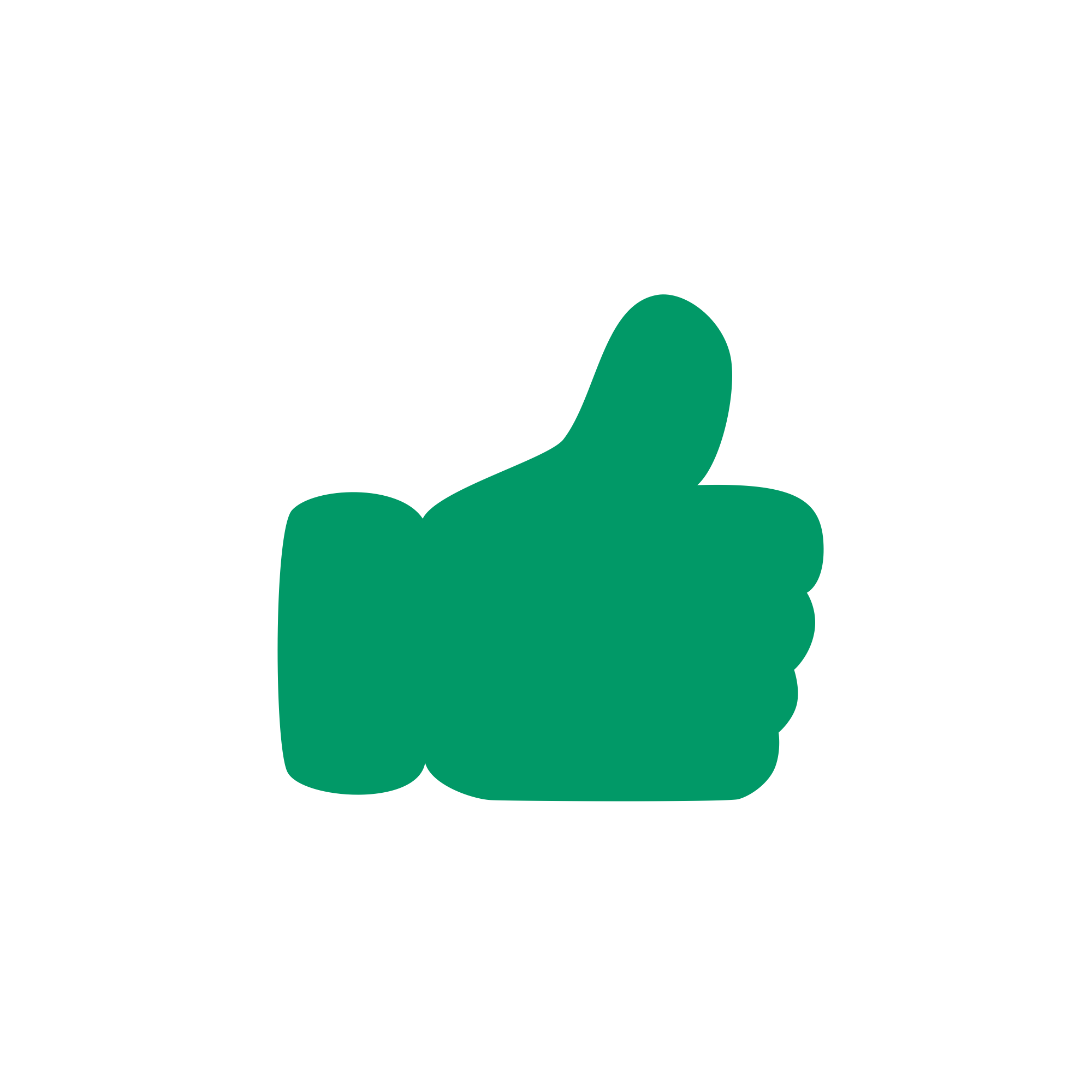 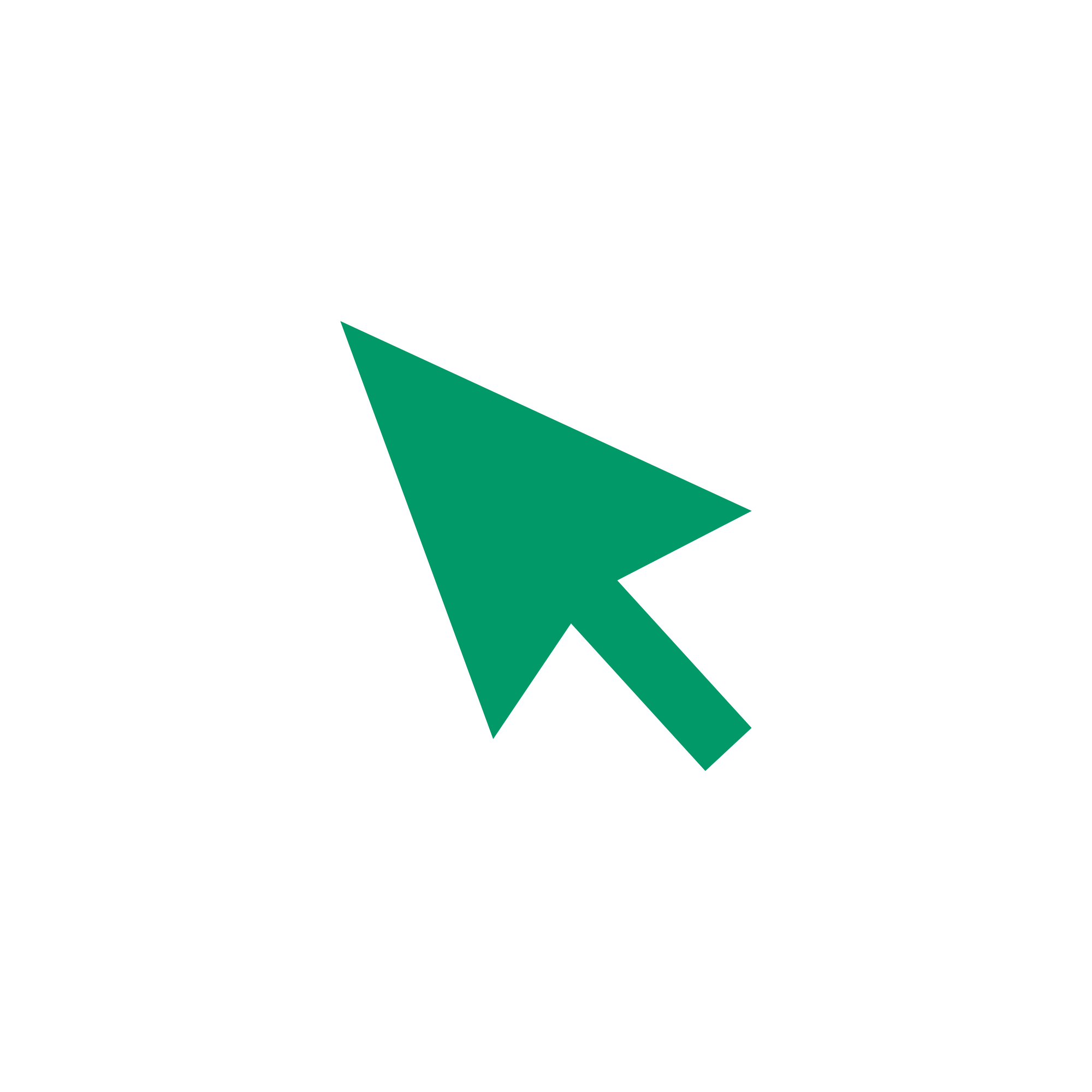 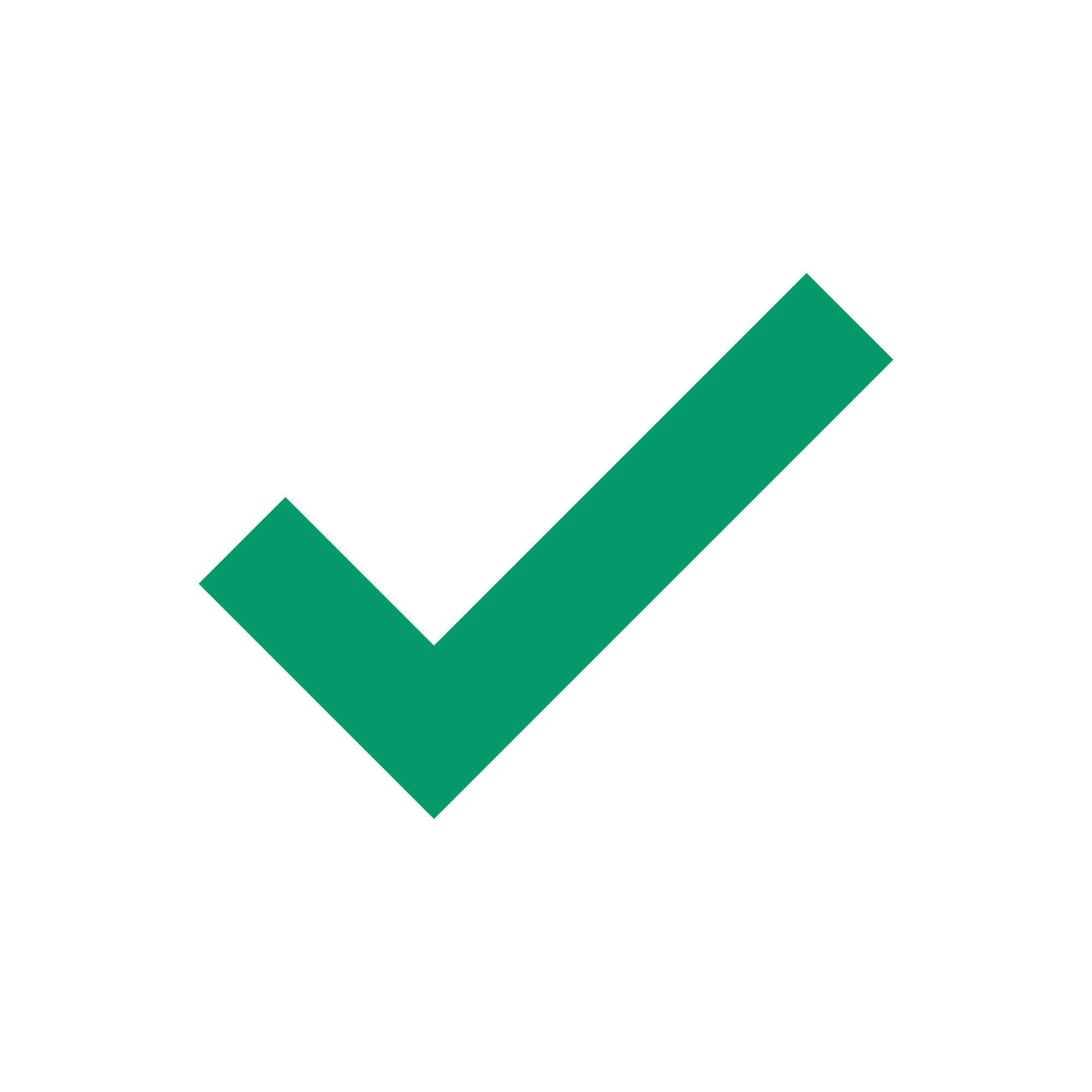 Erin likes a climate change campaign page on social media
Erin checks into a climate change demonstration
Erin clicks on a link which takes her to an online blog about climate change
Erin’s Personal Data
Erin’s personal data is collected to build a profile of her interests
Websites and apps use our data to build a profile of our interests. This profile is used to show us targeted adverts that appeal to our preferences.

What kinds of adverts do you think Erin will see based upon her online activity?
[Speaker Notes: Activity 3 (5 minutes)
What sort of posts do you expect that Erin will see as a result of her activity? Collect students’ answers on the board.]
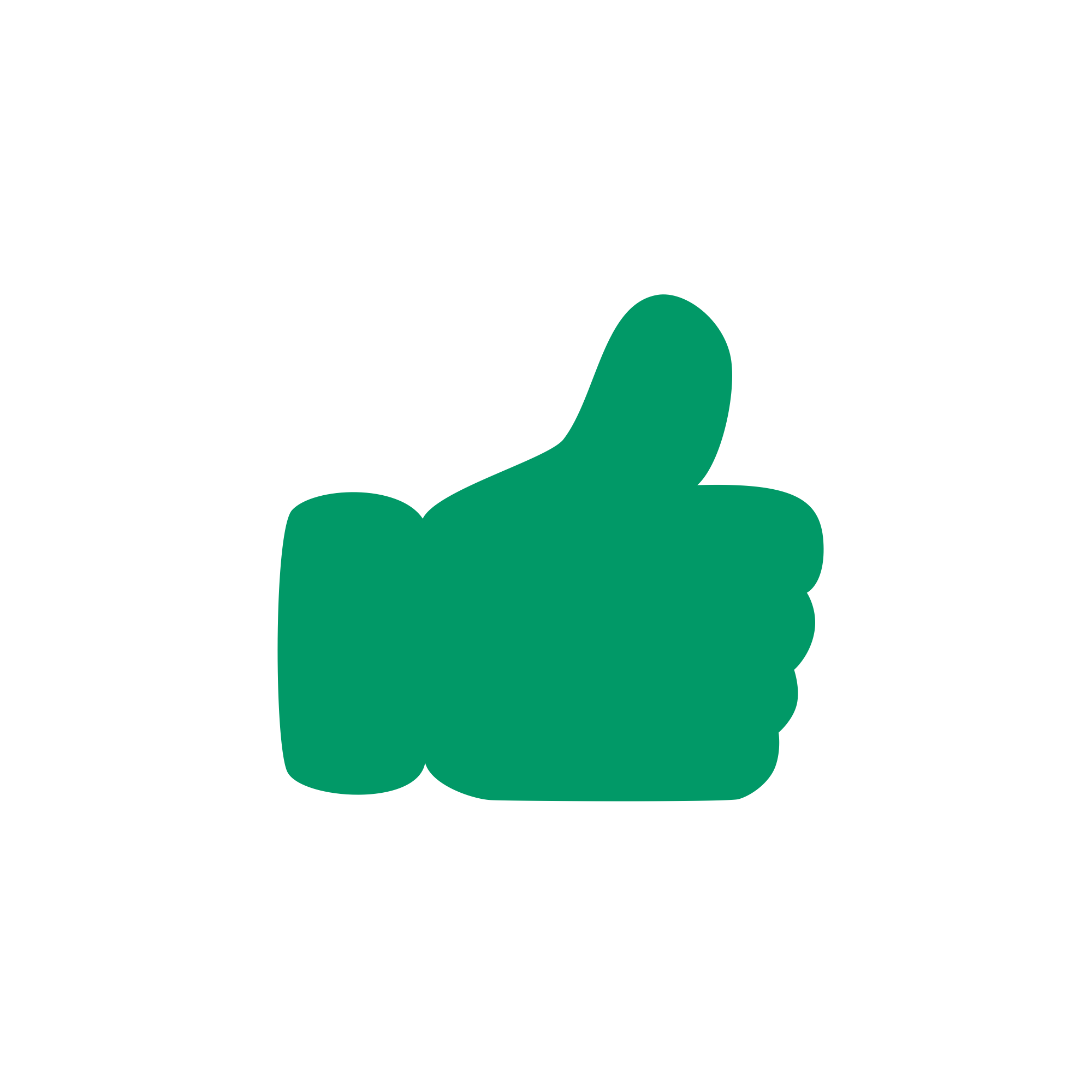 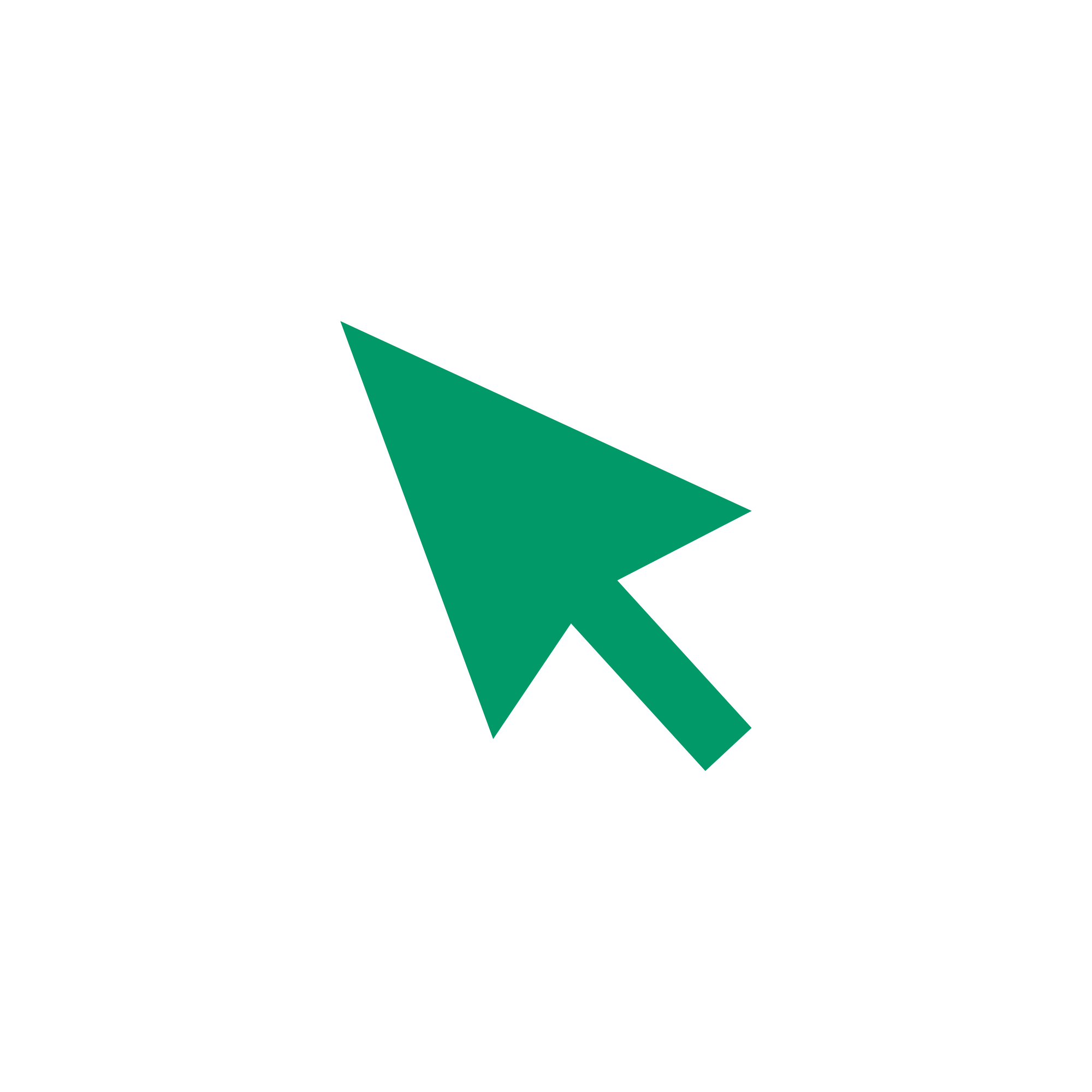 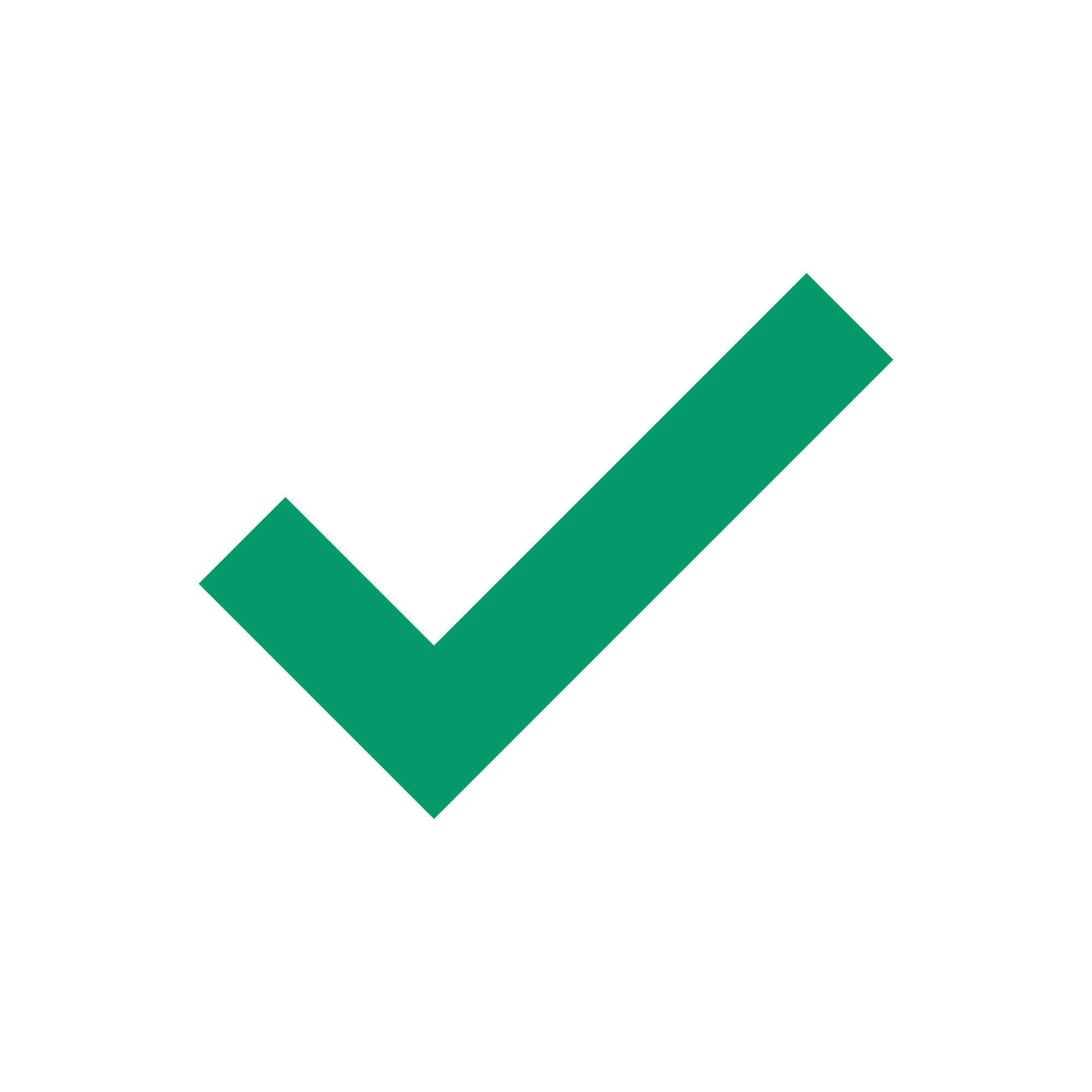 Erin likes a climate change campaign page on social media
Erin checks into a climate change demonstration
Erin clicks on a link which takes her to an online blog about climate change
Erin’s personal data is collected to build a profile of her interests
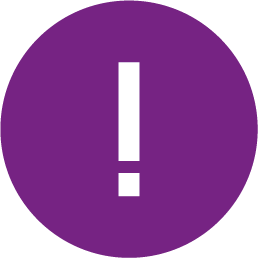 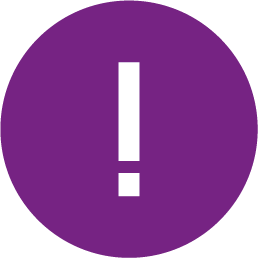 On her social media feed Erin sees videos advertising her local political party’s work on climate change
When she goes online Erin keeps seeing adverts for Eco-Warrior, a new sustainable clothing brand
[Speaker Notes: Activity 3 (5 minutes)
Discuss how Erin’s profile has been used by the social media platform to show her advertising for a sustainable clothing brand. Why do students think this brand’s advert has appeared? 
Erin’s profile, including age, location and interests, has been used to show her a sponsored post about her local political party’s climate change activism. Why has she seen this? 
Do students think that political parties should be able to use our data to target us with content? What are the potential positives and negatives? 
In pairs, students should take turns to give each other three examples of online activities and come up with likely targeted adverts or content.]
vv
vv
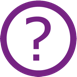 Discuss:
A A
vv
Challenge question:
What are the similarities between data rights and human rights?
vv
Do you think websites and apps should be allowed to collect our data or would you prefer to keep it private?

Do you think it is right that organisations, such as political groups, can use our data to influence our opinions?
What are the potential risks of collecting personal data?

What are the potential negative outcomes of targeted advertising? What are the benefits?
vv
[Speaker Notes: Plenary discussion or Draw and write activity ( 5 minutes) 
To wrap up the lesson, hold a quick-fire class discussion around these debating points, OR ask students to write down their answers. 
To answer questions 3 and 4 students can choose to draw the potential outcomes / risks and label their images.
Challenge question: What are the similarities between data rights and human rights? Things to discuss could include the right to privacy, the right to safety, freedom of expression.]
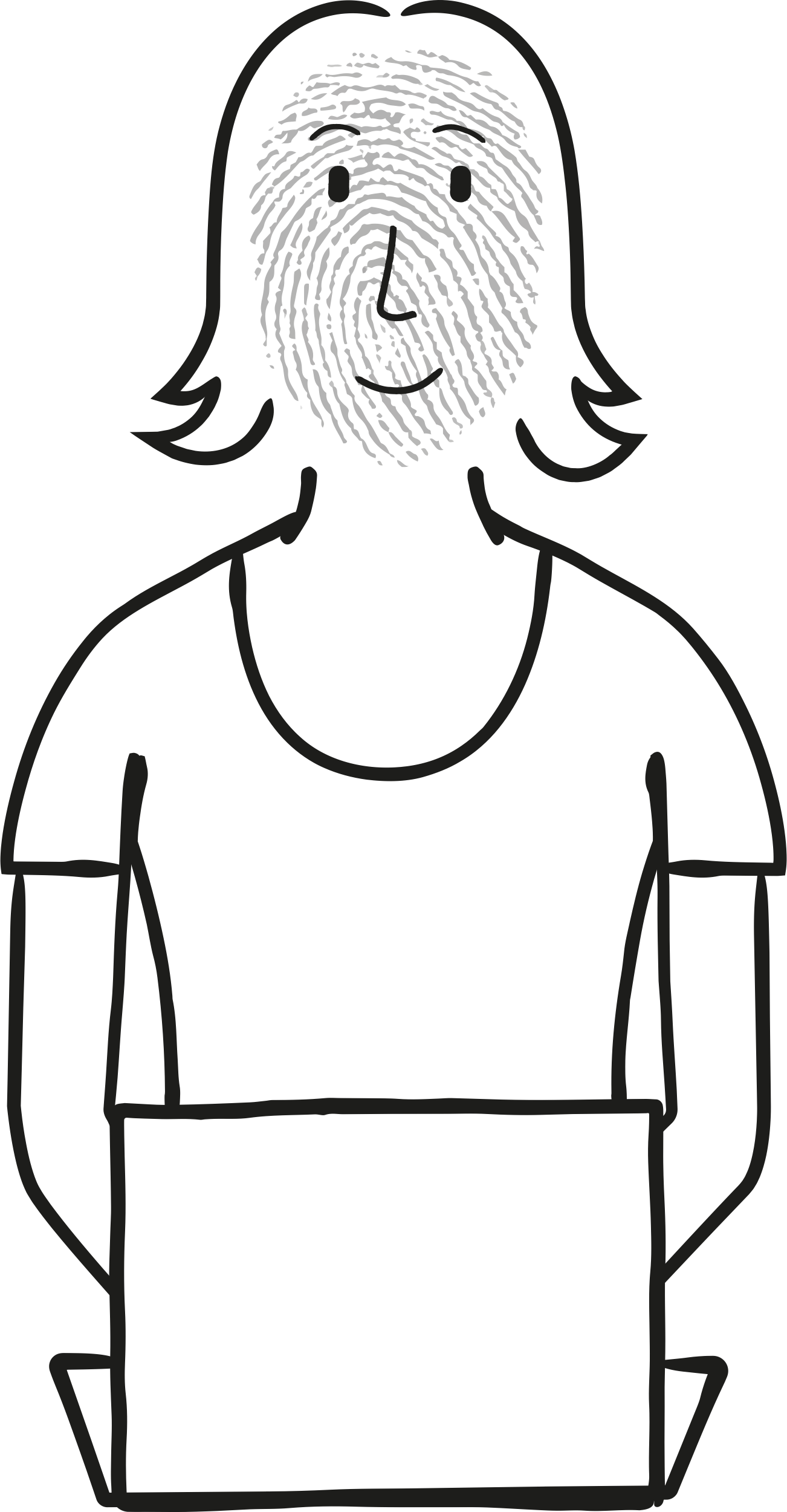 Echo chamber


Erin’s friend has posted an article on social media about how Covid-19 is spreading in a new way that people haven’t yet realised. 

Erin clicks on and reads the article. It worries her because she doesn’t want to catch or spread Covid. She searches online and finds more articles about Covid but they all say different things about how you can catch or spread it. 

Over the next week her social media feed is full of blogs and posts about Covid, which is starting to really stress her out. 

Erin texts her aunt who is a GP. Her aunt explains that you need to think critically about what you read online and invites her to have a chat to discuss it further.
[Speaker Notes: Plenary extension - if time allows
One of the dangers of targeted content based on personal data is that it creates an online ‘echo chamber’. 
An echo chamber is when we tend to see only articles or posts similar to what we already believe or think.]
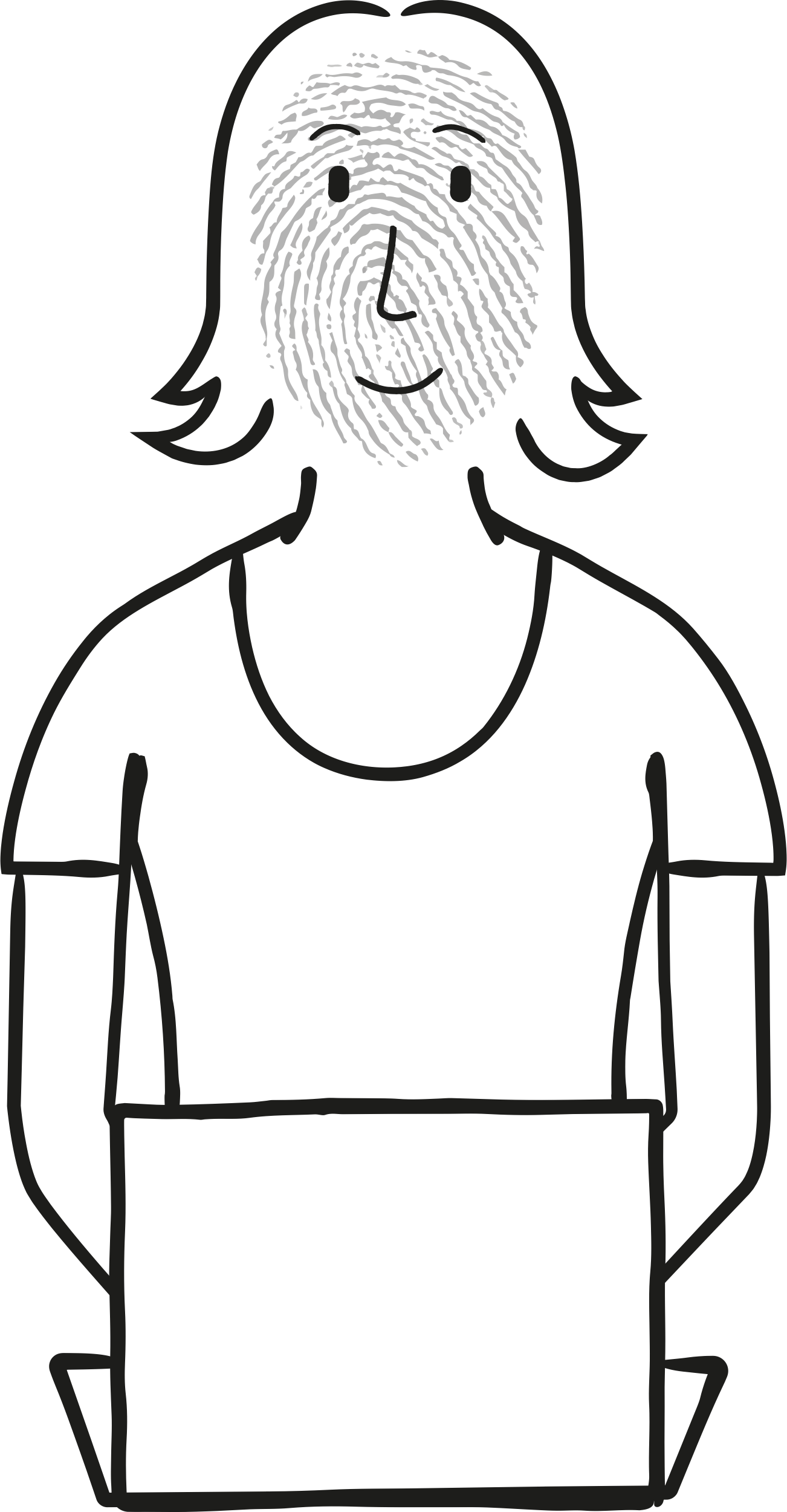 Echo chamber


Erin’s friend has posted an article on social media about how Covid-19 is spreading in a new way that people haven’t yet realised about. 

Erin clicks on and reads the article. It worries her because she doesn’t want to catch or spread Covid. She searches online and finds more articles about Covid but they all say different things about how you can catch or spread it. 

Over the next week her social media feed is full of blogs and posts about Covid, which is starting to really stress her out. 

Erin texts her aunt who is a GP. Her aunt explains that you need to think critically about what you read online and invites her to have a chat to discuss it further.
Echo chamber
This is an example of an echo chamber.

How does it come about?

What are the possible risks of online echo chambers?
[Speaker Notes: Plenary extension - if time allows
Ask students to discuss how the echo chamber came about in Erin’s case. Can they give examples of some of the risks of this? (They can mean that people's opinions aren’t challenged, and that rumours, myths and fake news can spread quickly around the internet. Some people believe online echo chambers are leading to a more divided society.)]
The ICO is here for you...
Check T&Cs (terms and conditions) before you opt in to giving away contact details, or signing up to websites and apps.
!
!
You have the right to know that your data is being collected. You can ask to see the data that companies have collected on you, and you can ask them to delete it.
Check settings - there are things you can control, such as allowing notifications, location trackers and marketing emails.
Think before giving data away, such as your name, age, gender, email address. Consider where your data may end up and whether it will be kept secure.
Go to https://ico.org.uk for help or to report anything that doesn’t feel right.
[Speaker Notes: Explain to students that there are laws that exist around what companies can and cannot do with your data. In the last few years, more laws have been brought in around personal data, such as GDPR. If companies break the law they can be fined up to £17 million.
The Information Commissioner has written a new Code of Practice with standards on what providers of online services used by children should and shouldn't do with their personal data. This should mean that some things about the websites and apps they use should change in the future. For example, they should get better explanations about how their personal data is used, and they shouldn't be profiled automatically without them knowing it’s happening.]